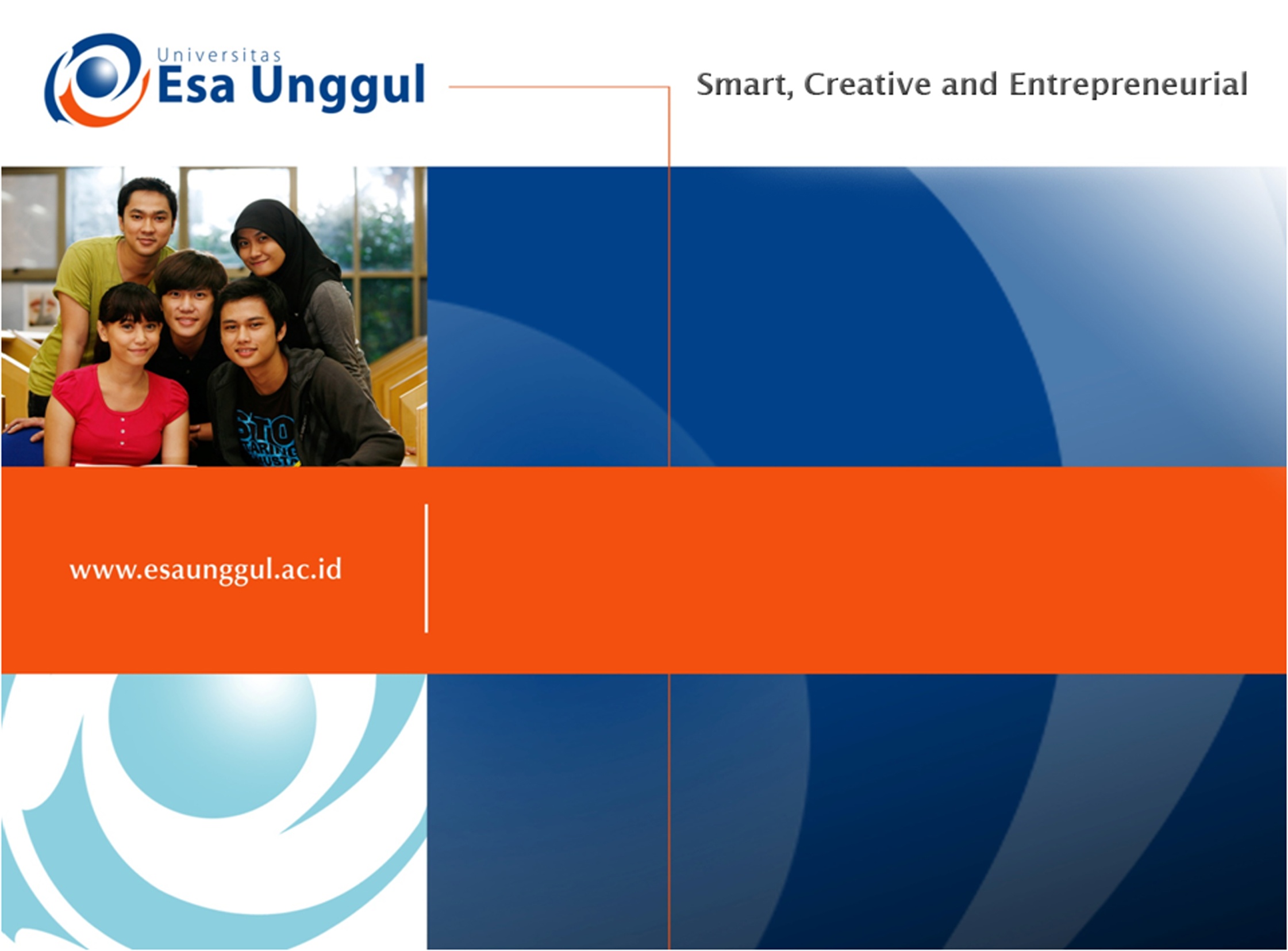 PERTEMUAN 2
Penggerakkan
Kepemimpinan  
Pengawasan
SISWATI/ Lily Widjaja

PROGRAM STUDI  D3 REKAM MEDIS DAN INFORMASI KESEHATAN FAKULTAS ILMU-ILMU KESEHATAN 
UNIVERSITS  ESA  UNGGUL
8/29/2018
1
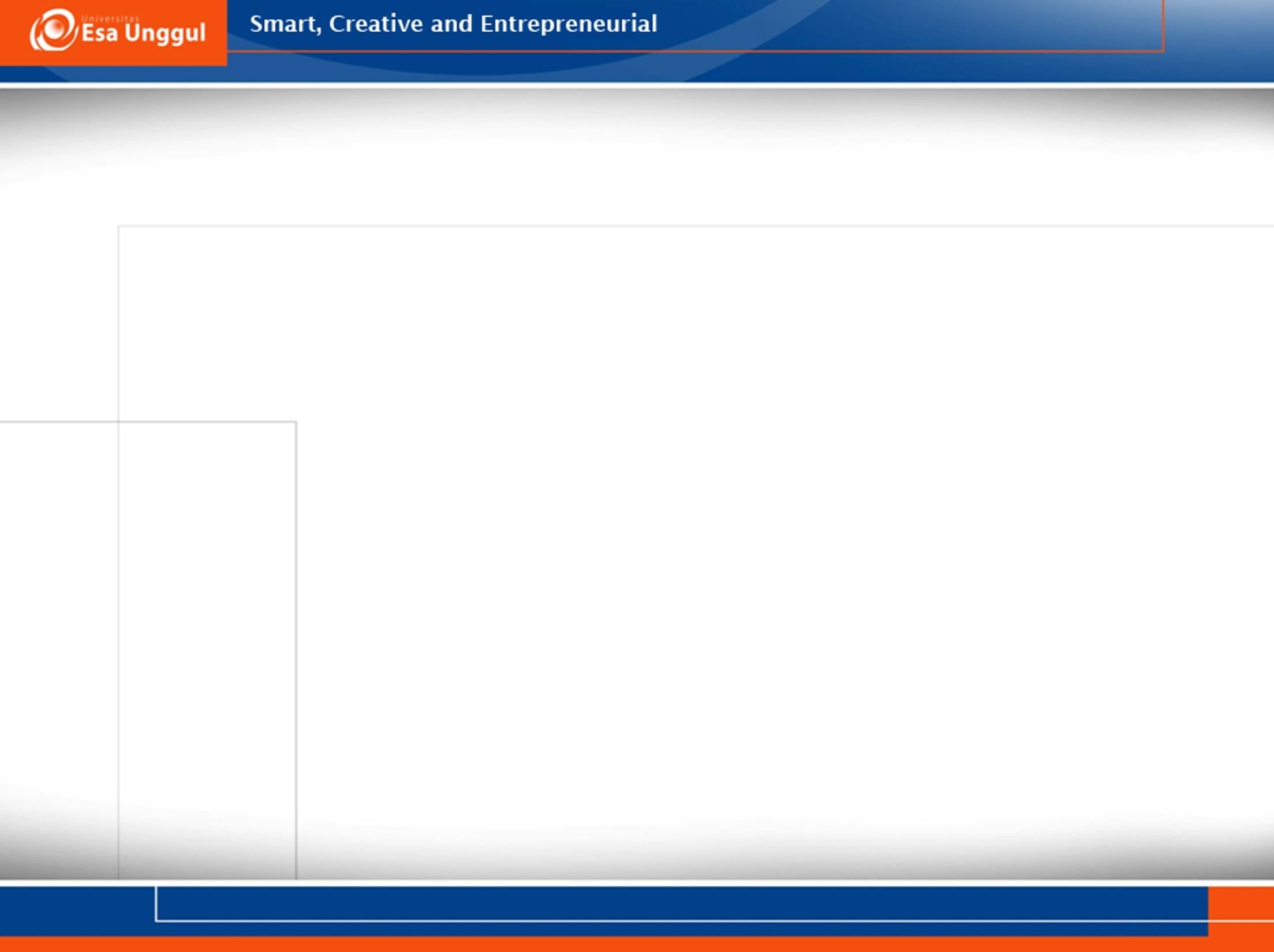 KEMAMPUAN YANG DIHARAPKAN
UMUM:
Mahasiswa mampu memahami fungsi-fungsi
manajemen  
KHUSUSMEMAHAMI:
Proses penggerakkan
Kepemimpinan dalam organisasi
Pengawasan & evaluasi
8/29/2018
2
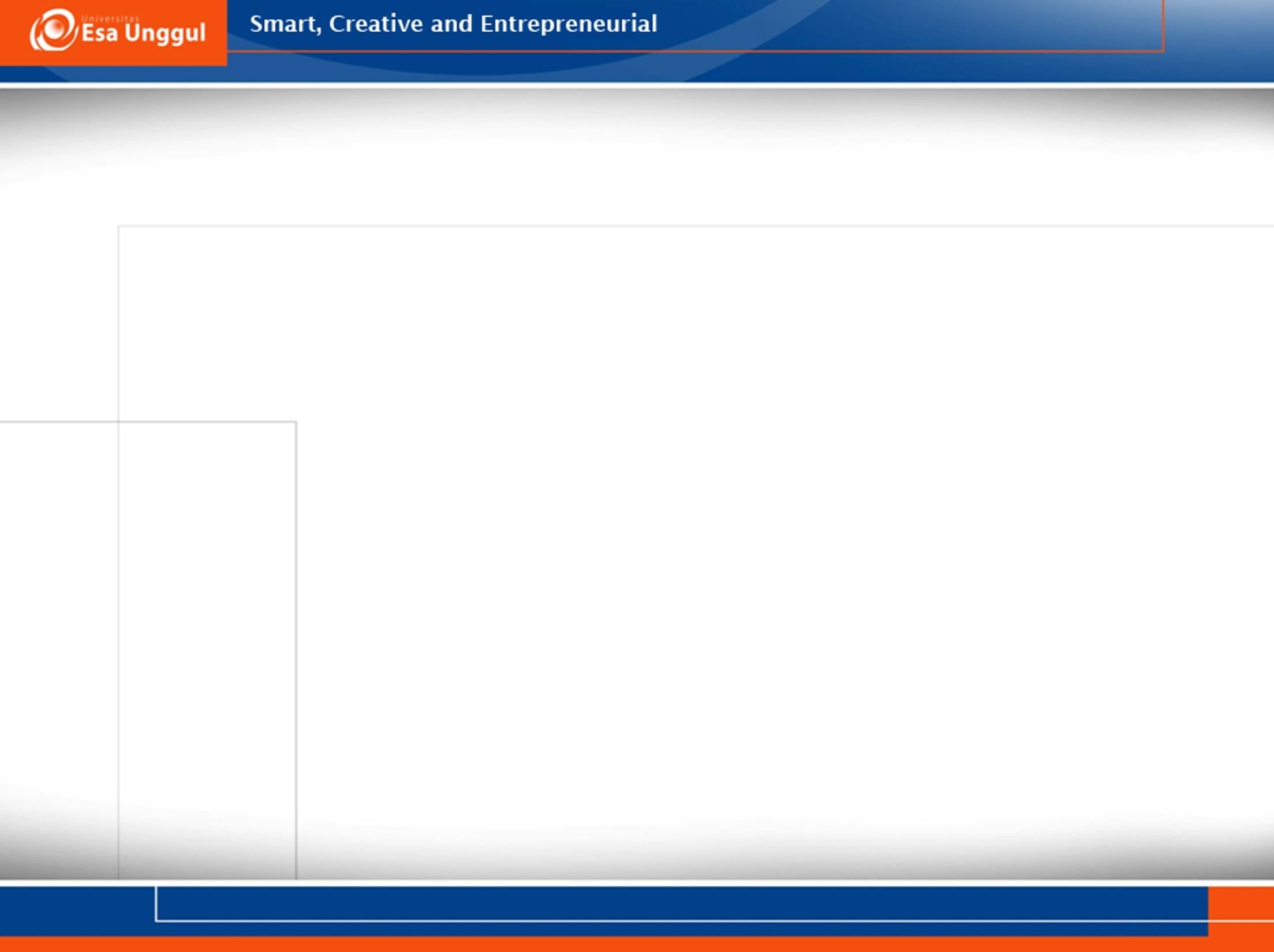 PENGGERAKKAN
Actuating (memberikan bimbingan)
Motivating (membangkitkan motivasi)
Directing (memberikan arah)
Influencing (mempengaruhi)
Commanding (memberikan perintah)
8/29/2018
3
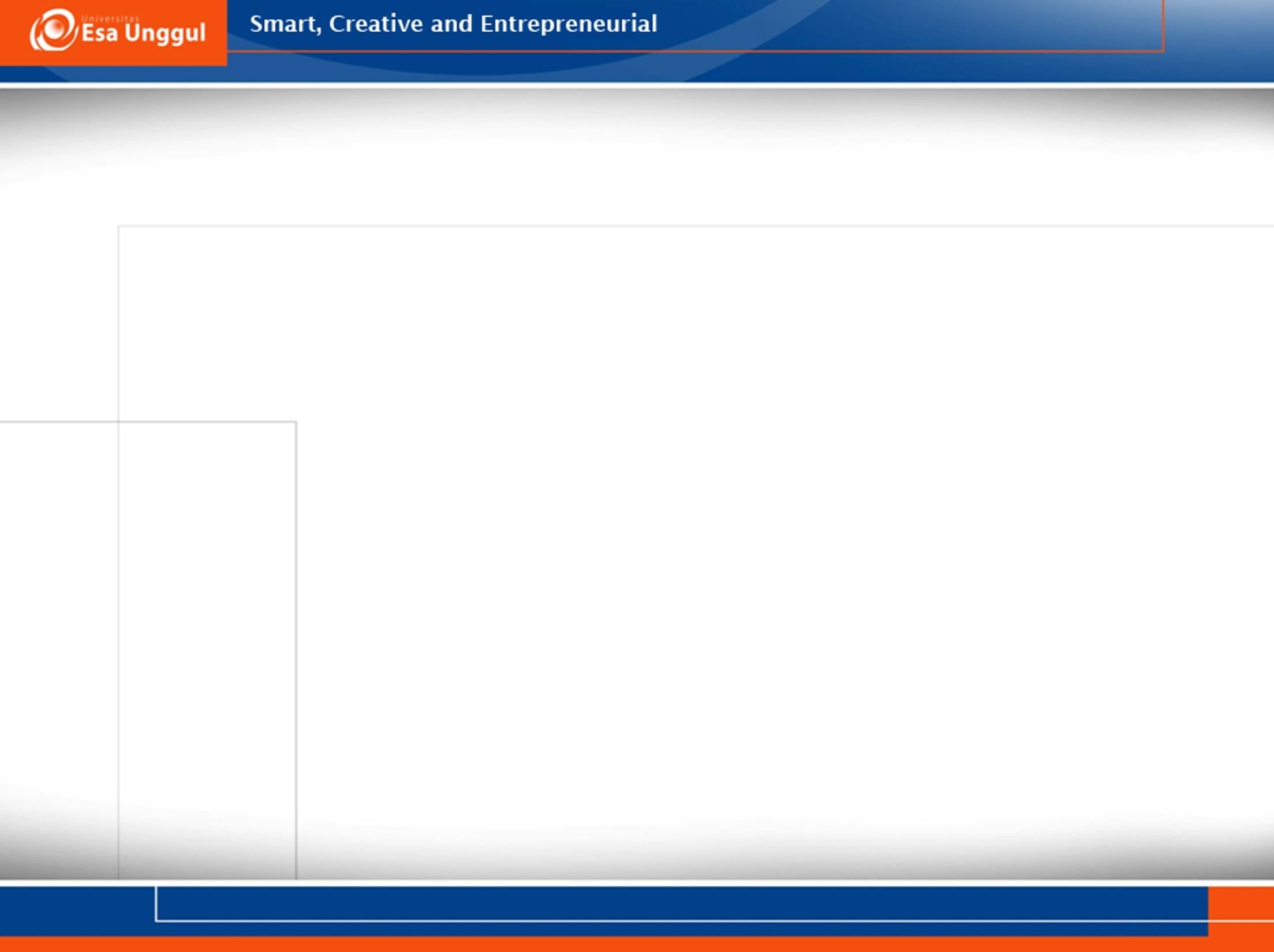 ACTUATING
“ The directing function of management involves getting all members of a work group to contribute effectively and efficiently to the achievement of the organization’s objectives” (Huffman, 1994)
8/29/2018
4
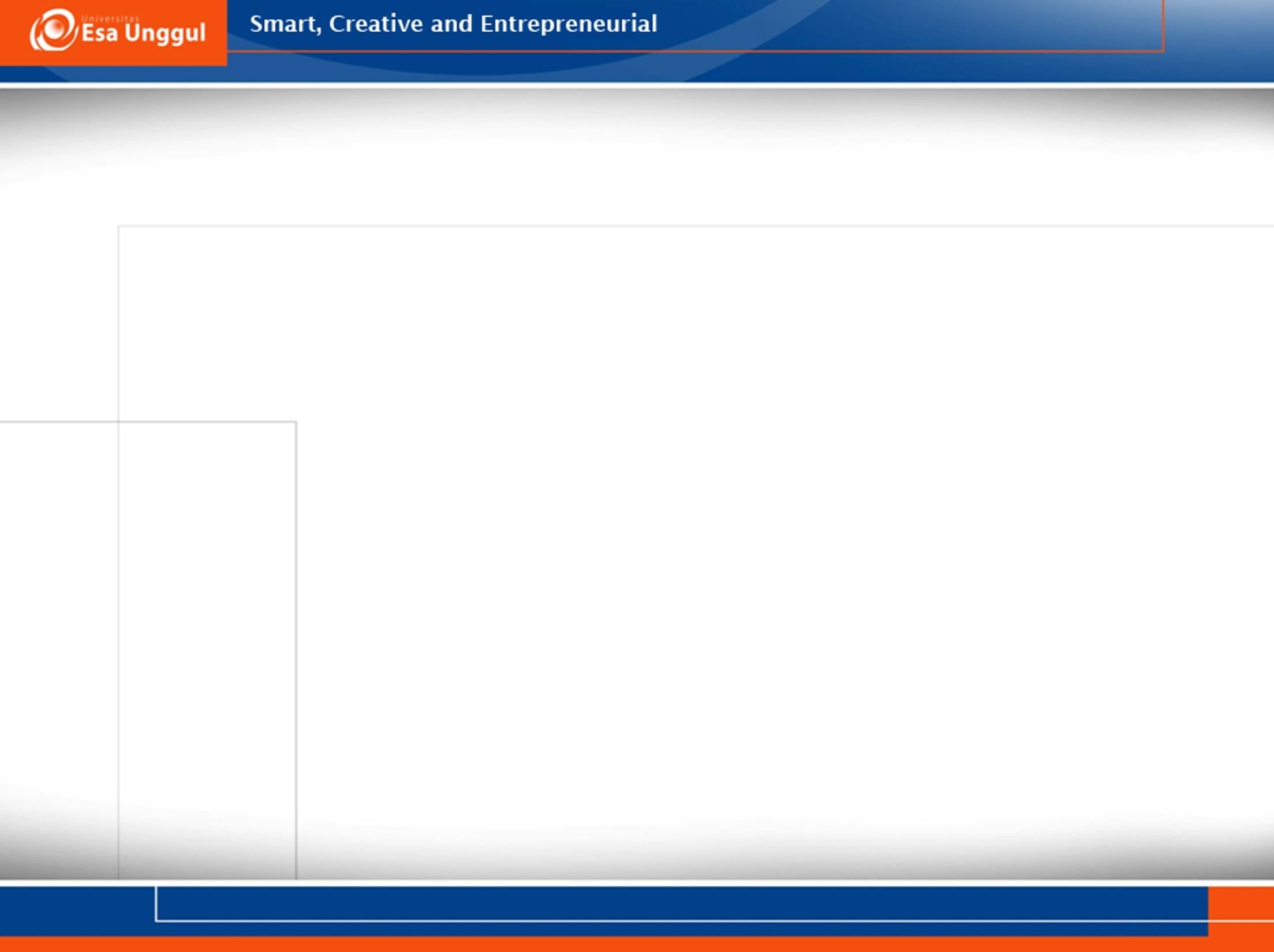 PENGGERAKKAN
Menggerakkan dan mengarahkan pelaksanaan program
Menciptakan iklim kerjasama di antara staf mencapai tujuan dengan efisien & efektif
8/29/2018
5
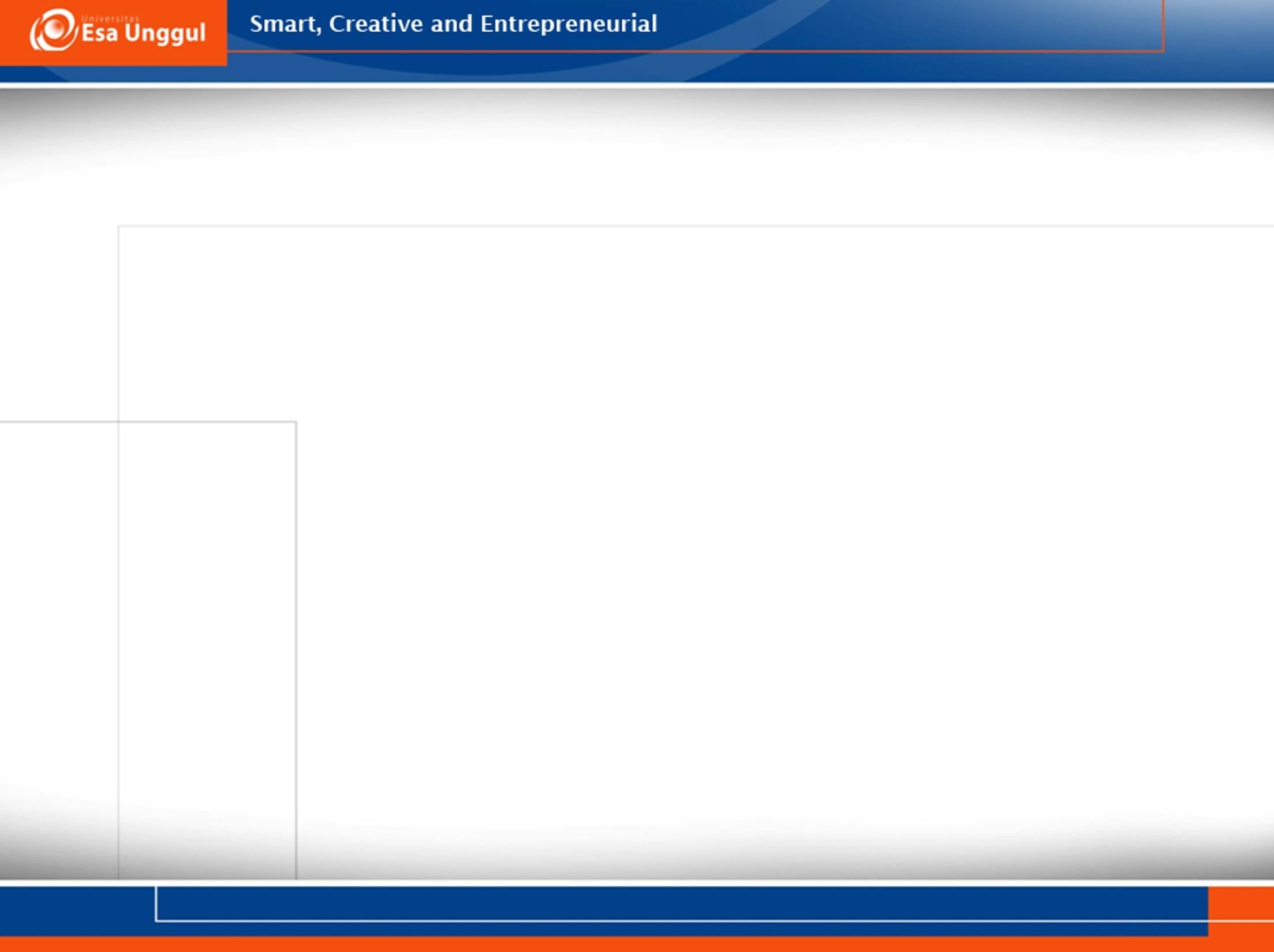 PENGGERAKKAN
Keseluruhan proses pemberian motif bekerja kepada para bawahan sedemikian rupa sehingga mereka mau bekerja dengan ihklas demi tercapainya tujuan organisasi dengan efisien dan efektif “ (Siagian, 1997)
8/29/2018
6
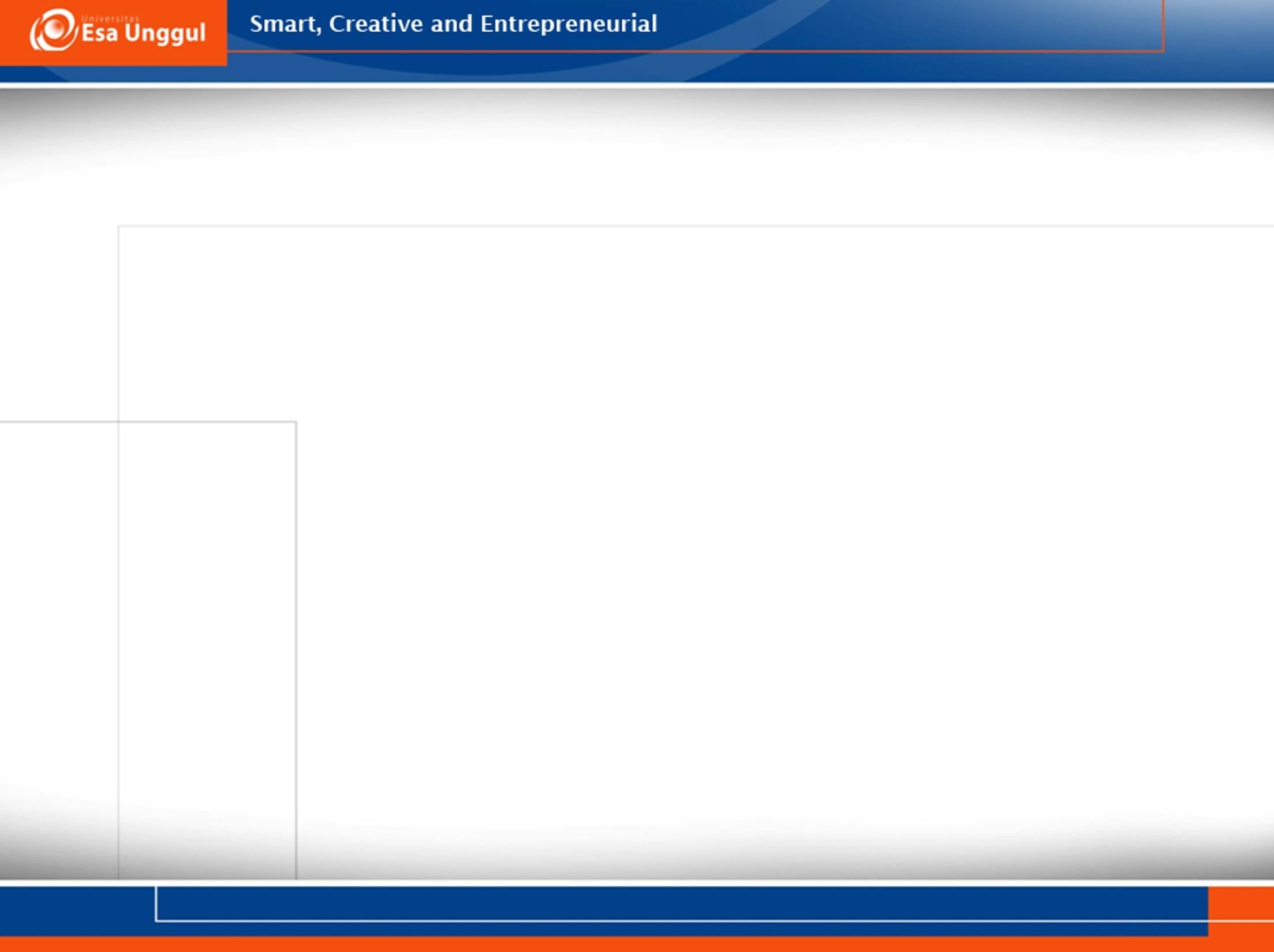 PENGGERAKKAN
Fungsi terpentingmanusia sbg objek
Manusia sbg mahluk hidupterbaik bagi dirinya, waktunya, tenaganya, keahliannya, ketrampilannya.
Kebutuhan beraneka bentuk, jenis & sifatnya
Berubah secara dinamis
Pemuasan kebutuhan pribadi, harapan, keinginan & cita-cita.
8/29/2018
7
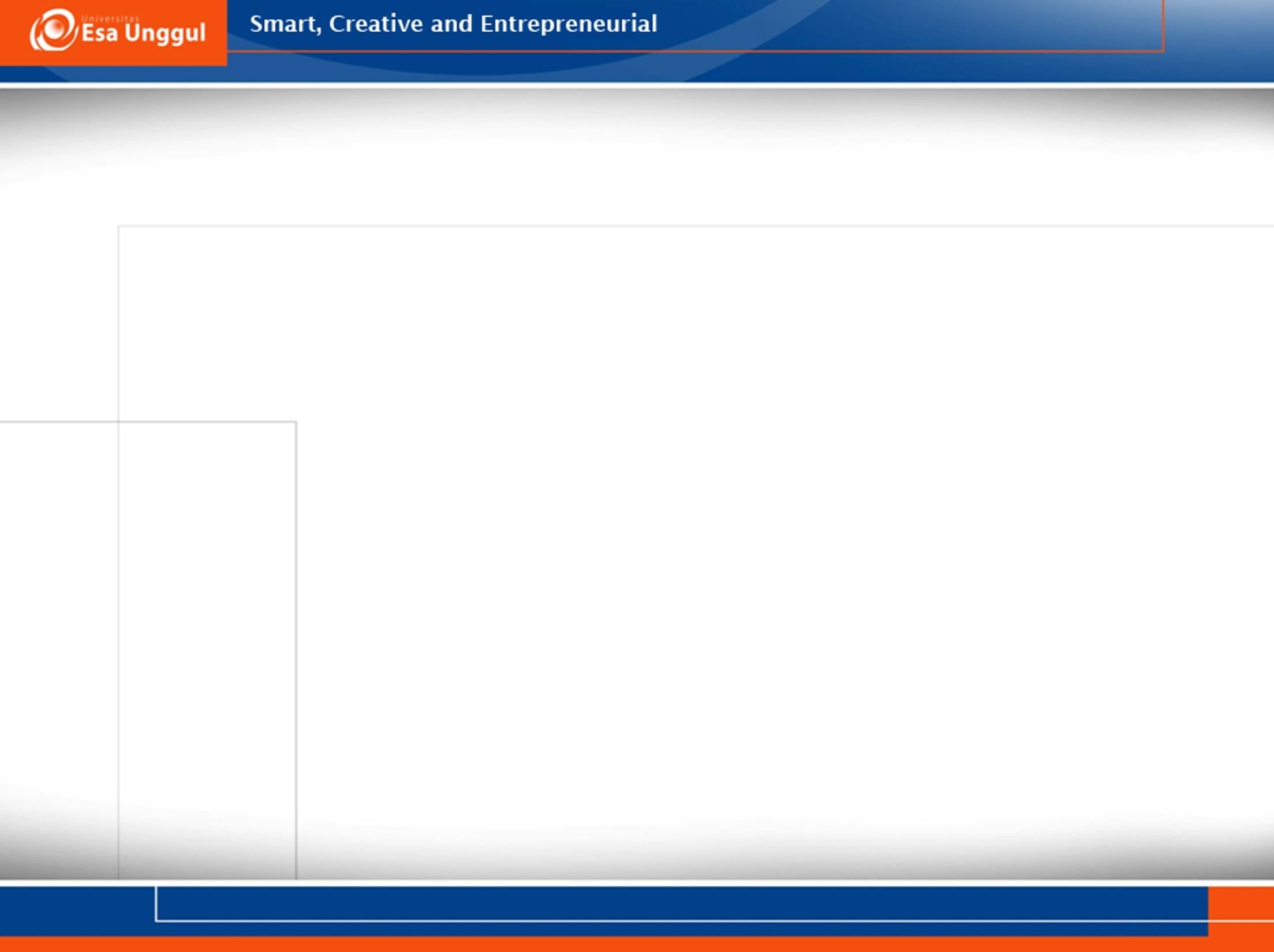 TUJUAN PENGGERAKKAN
Menciptakan kerjasama > efisien
Mengembangkan kemampuan & ketrampilan 
Menumbuhkan rasa memiliki & menyukai pekerjaan
Mengusahakan suasana lingkungan kerja yg dapat meningkatkan motivasi & prestasi 
Membuat org berkembang > dinamis
8/29/2018
8
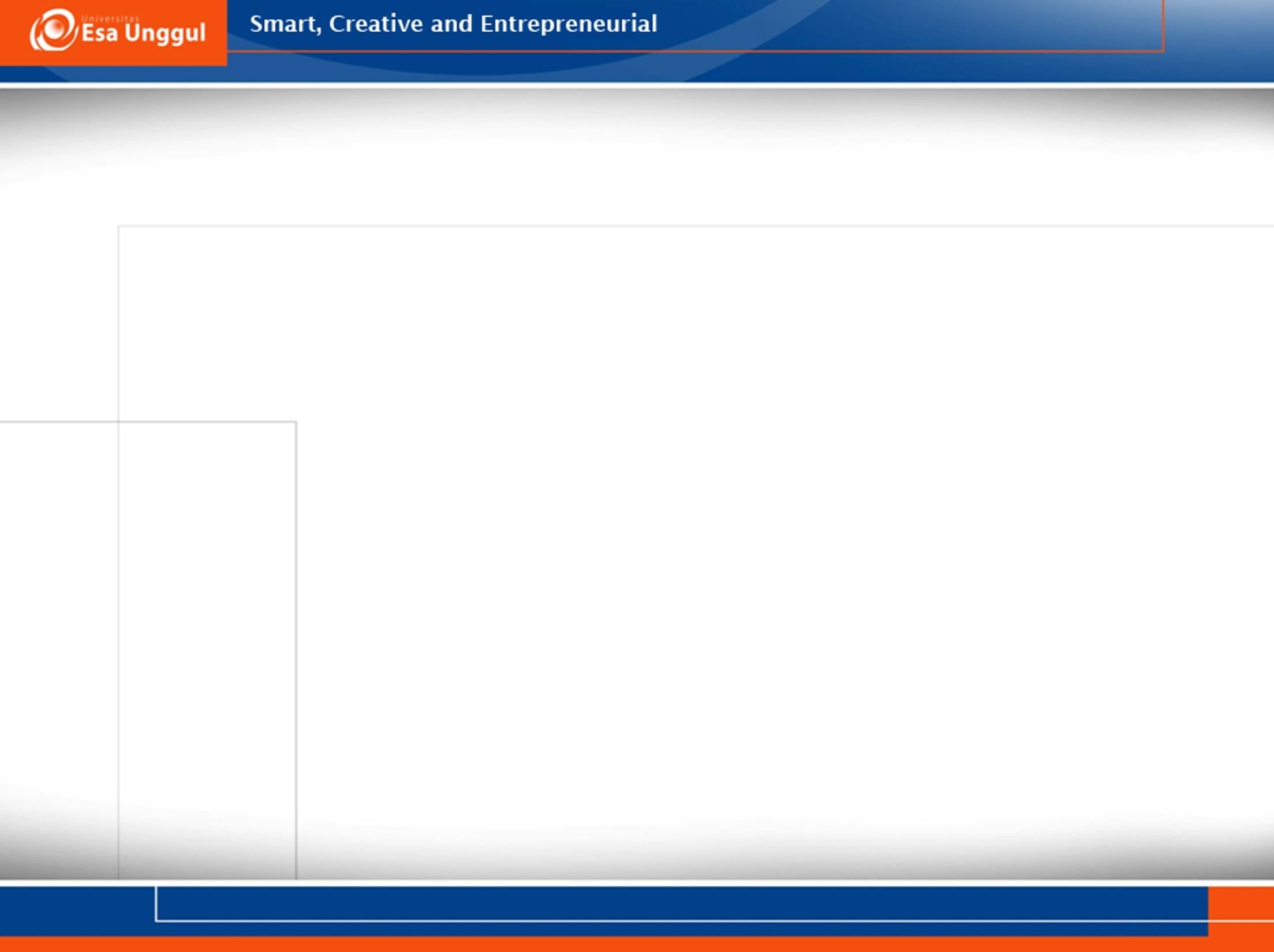 KEPEMIMPINAN
Kemampuan seseorang untuk memberikan pengaruh kepada perubahan perilaku orang lain secara langsung/tidak               (Muninjaya, 1999)
8/29/2018
9
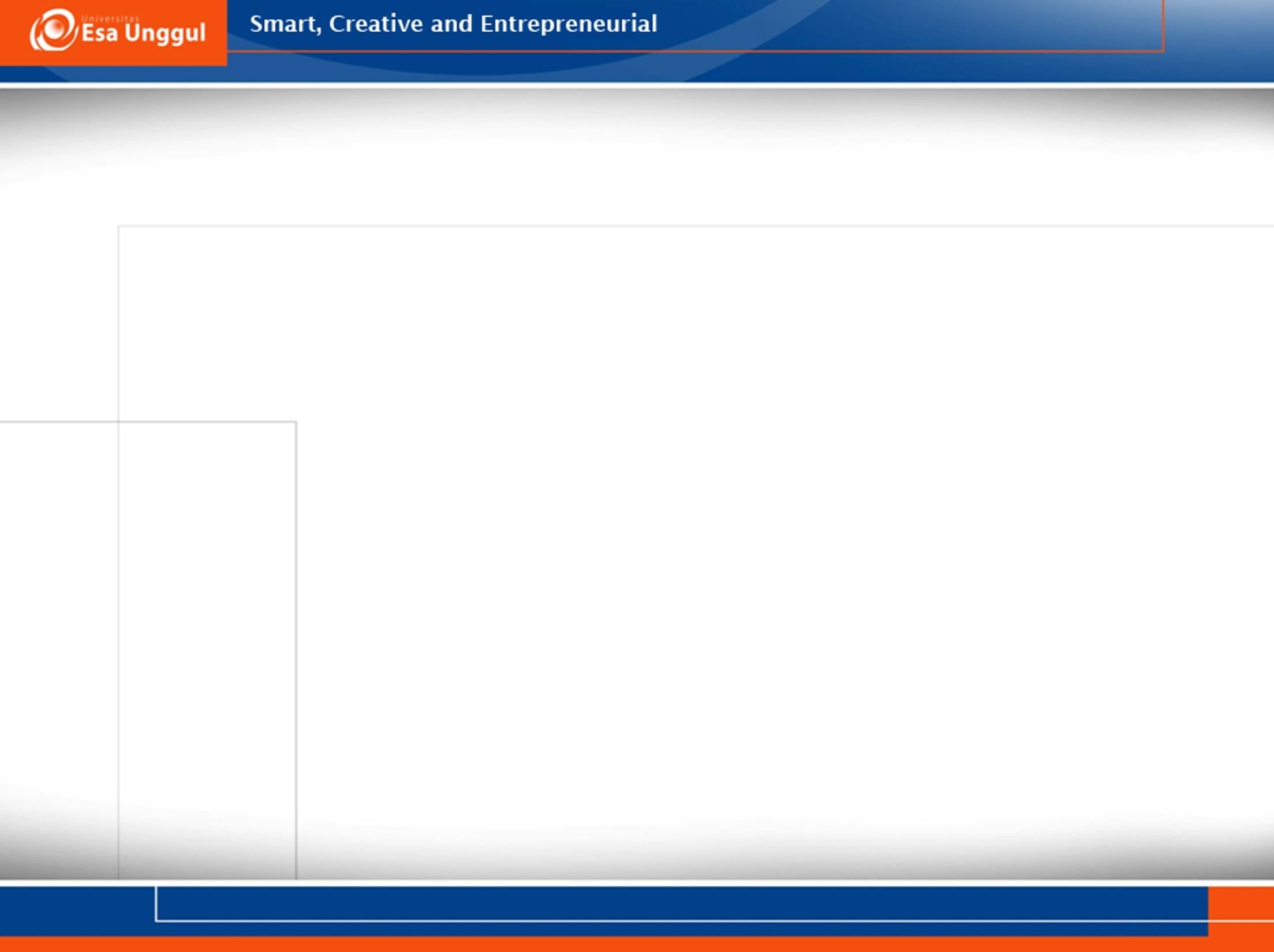 KEPEMIMPINAN
Melekat pada seorang manajer:
memotivasi dirinya sendiri
memiliki kepekaan yg tinggi terhadap permasalahan organisasi 
menggerakan staf agar mampu melaksanakan tugas pokok sesuai dg kewenangan, tanggung jawab yg melekat pada setiap tugas.
8/29/2018
10
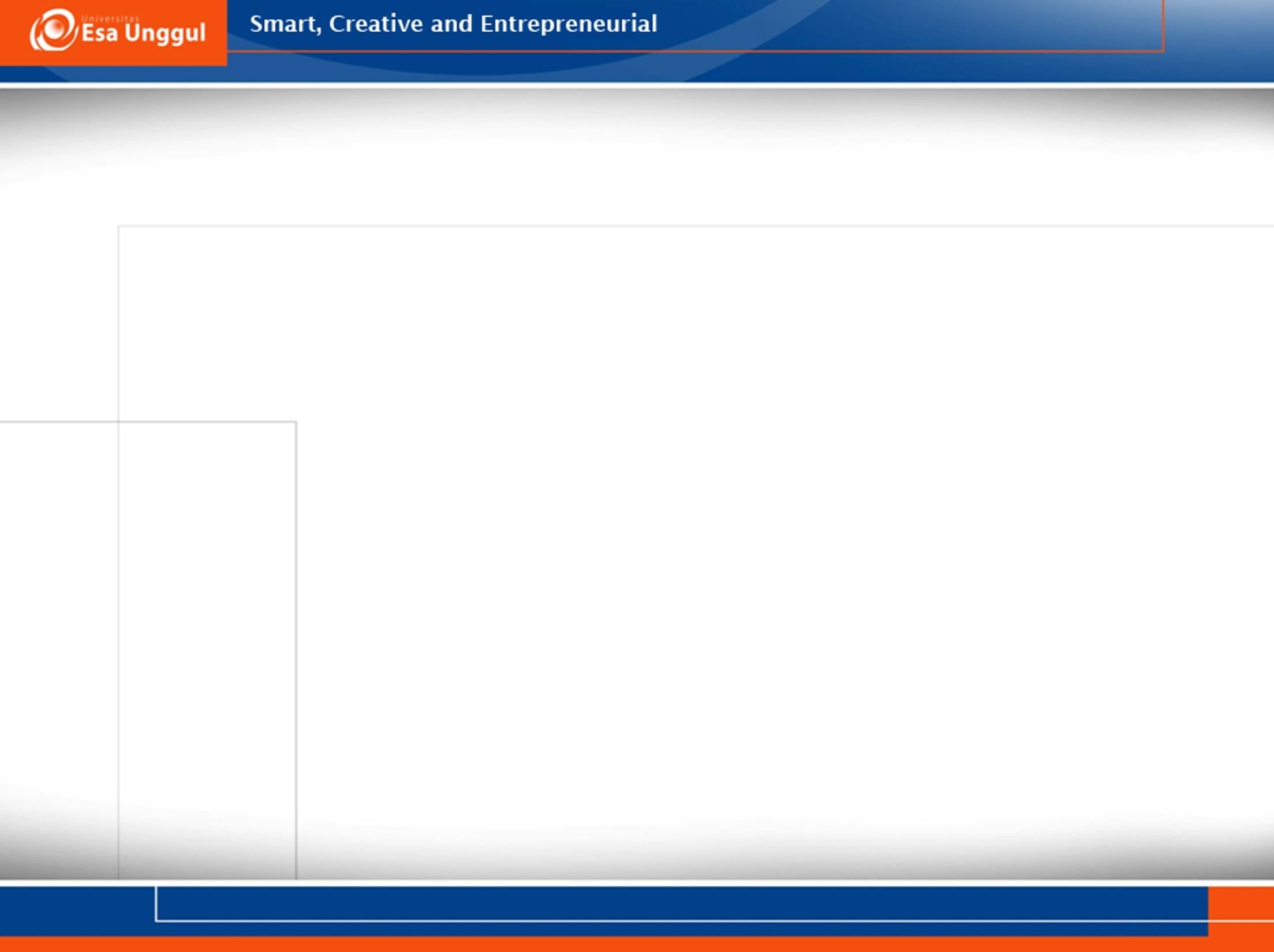 KEPEMIMPINAN
PEMIMPIN
Memberi semangat
Mengembangkan staf
Menunjukkan staf bgm cara bekerja
Memiliki kewajiban/tg jawab
Memperbaiki kegagalan
BUKAN  PEMIMPIN 
Memaksa staf
Menyelesaikan pekerjaan dg mengorbankan staf
Memberikan kekuatan-ancaman
Melepas tg jawab
Menyalahkan orang lain atas kegagalan
8/29/2018
11
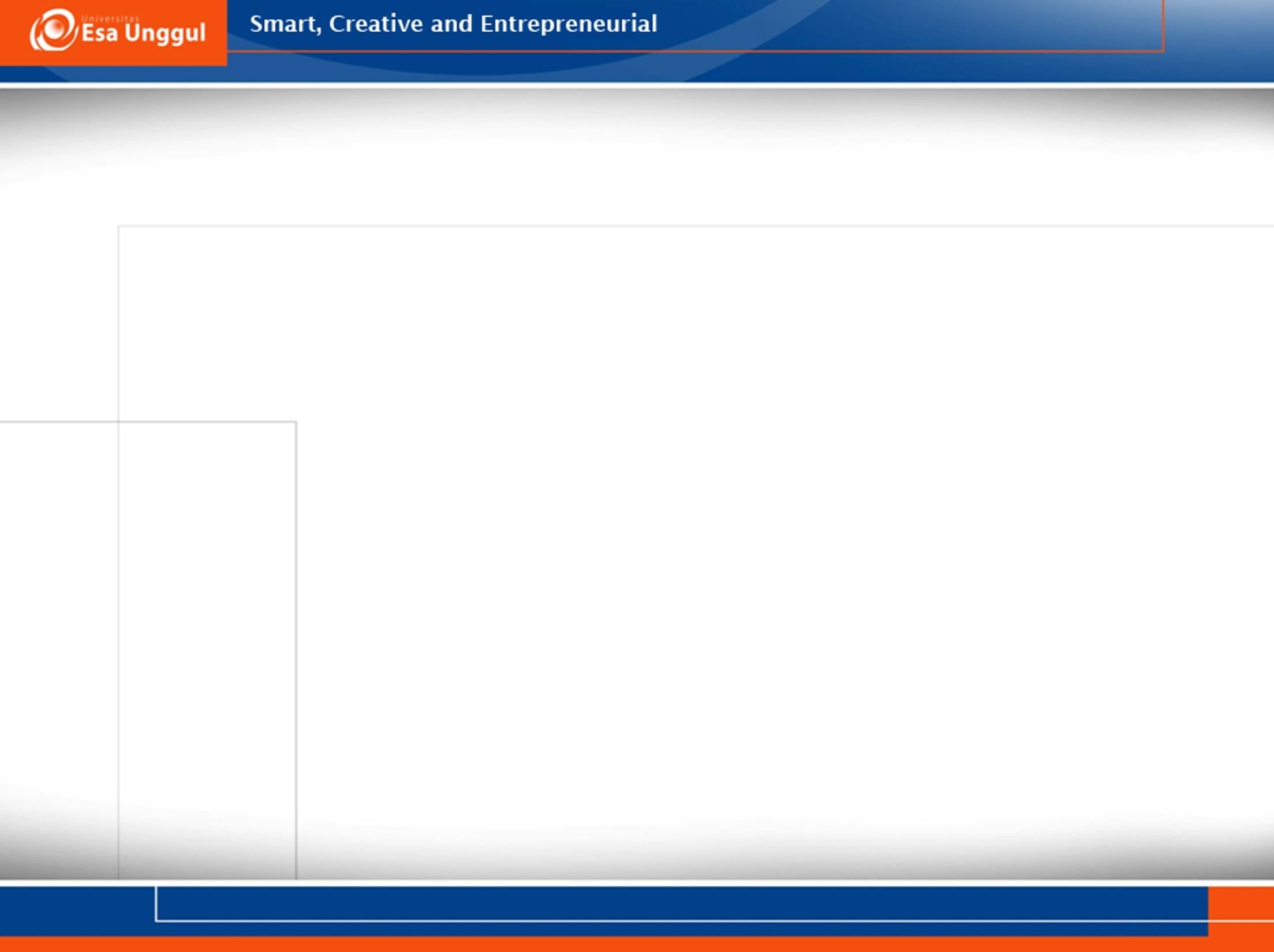 CIRI KEPEMIMPINAN
Pend umum yg luas
Kemampuan berkembang secara mental
Kemampuan analitis
Memiliki daya ingat kuat
Kapabelitas interatif
Ketrampilan berkomunikasi
Rasionalitas & objektivitas
8/29/2018
12
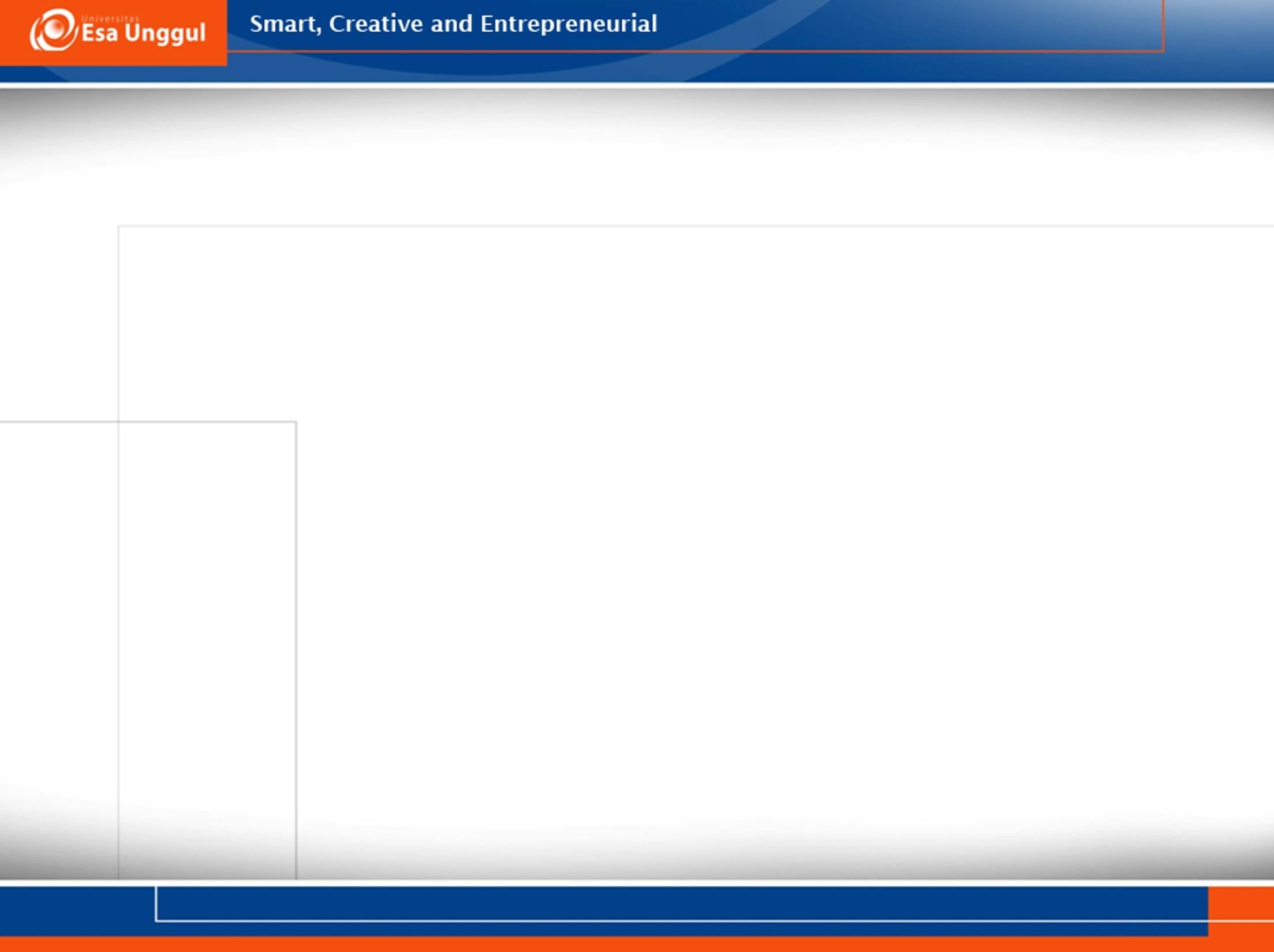 CIRI KEPEMIMPINAN
Mengatur prioritas
Merasa tim kerja
Relevansi keputusan yg diambil
Sederhana
Kemampuan  mendengar
Adaptabelitas & fleksibelitas
Keberanian & ketegasan
8/29/2018
13
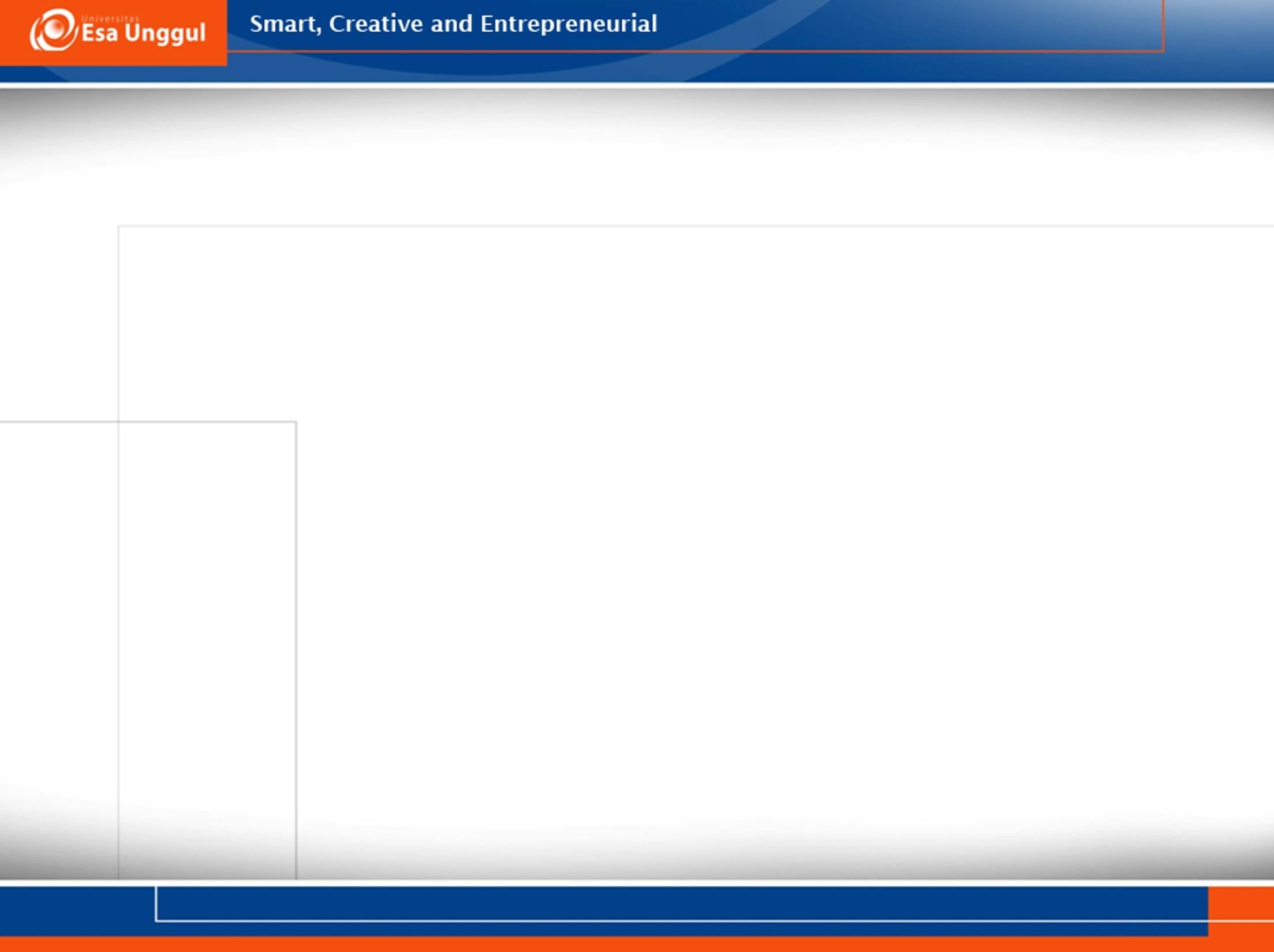 MOTIVASI
Motiv: pendorong manusiabertindak
Motivasi: pemberian motiv yg mendorong untuk bertindak dg cara tertentu
Motivasi kerja: 
Sesuatu yg menimbulkan dorongan atau semangat kerja
Proses untuk mempengaruhi seseorang agar melakukan sesuatu yg kita inginkan
8/29/2018
14
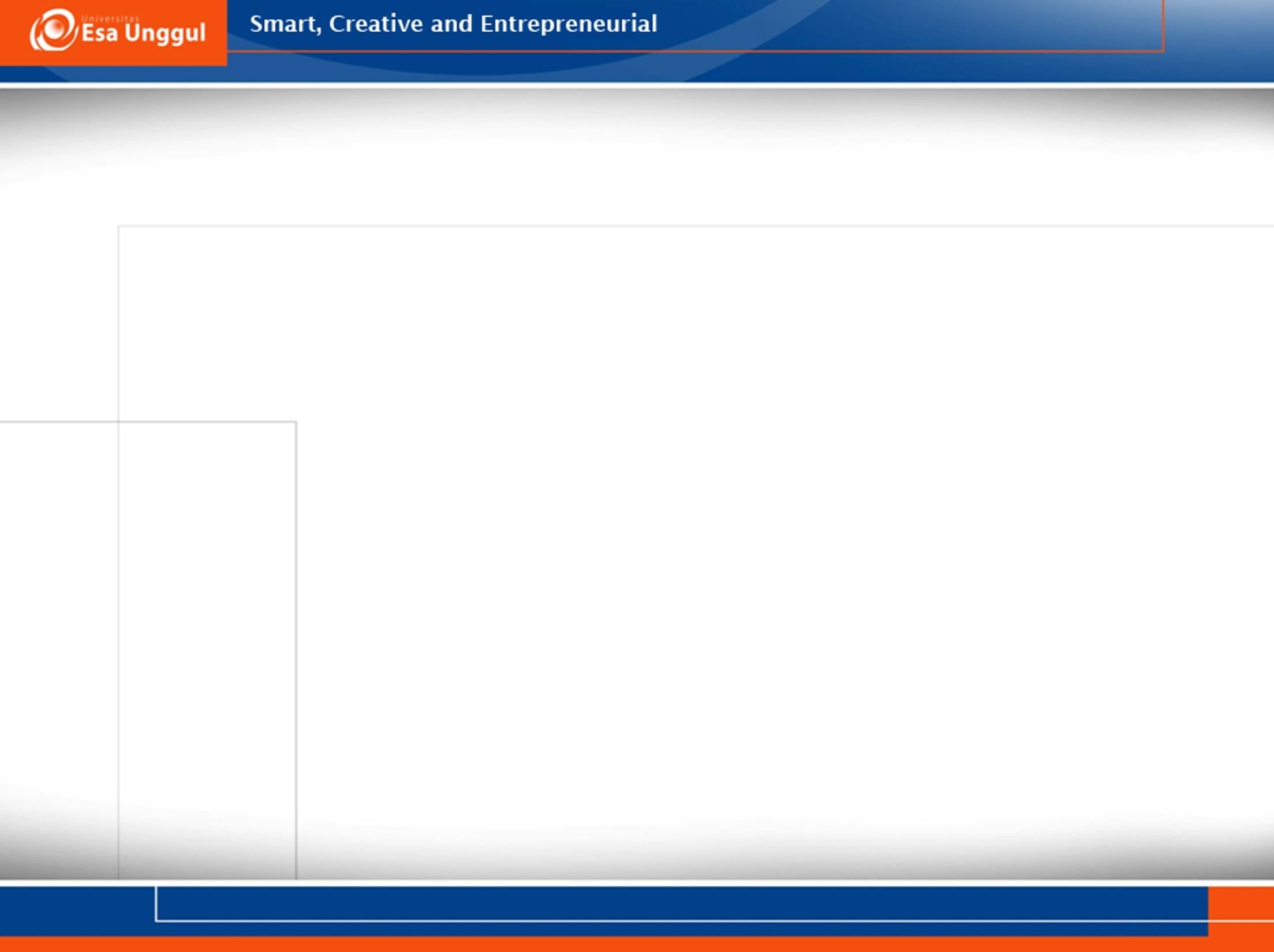 TEHNIK MOTIVASI
Jelaskan tujuan
Usahakan setiap orang menyadari, memahami, menerima tujuan
Jelaskan filsafat yg dianut pimpinan organisasikegiatannya
Jelaskan kebijaksanaan yg ditempuh  
Usahakan agar setiap orang mengerti struktur organisasi
8/29/2018
15
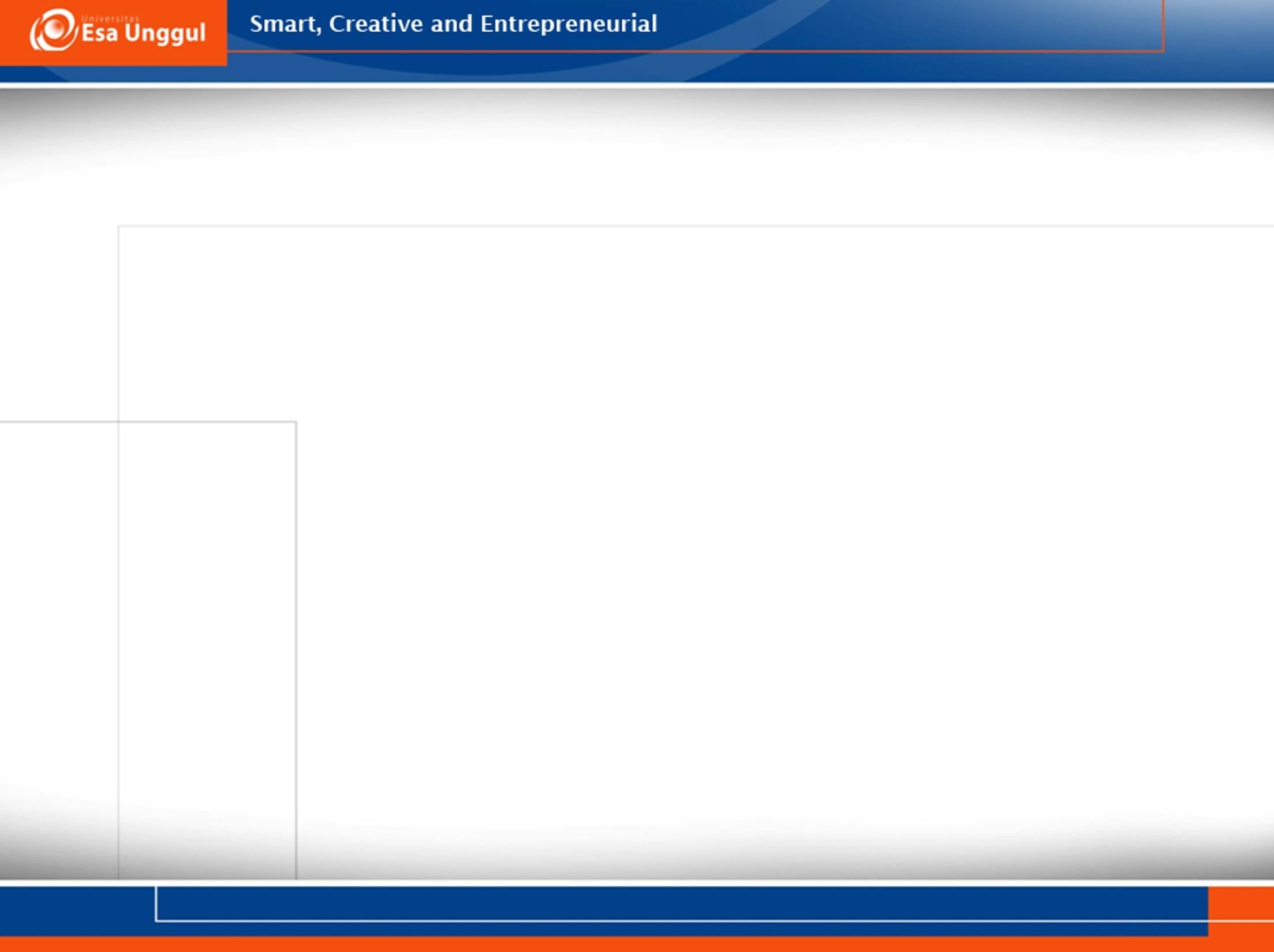 TEHNIK MOTIVASI
Jelaskan peranan setiap orang 
Tekankan pentingnya kerjasama
Perlakukan bawahan sbg manusia
Berikan penghargaan, pujian, bimbingan
Yakinkan setiap orang dg bekerja baik tujuan pribadi/organisasi  tercapai
8/29/2018
16
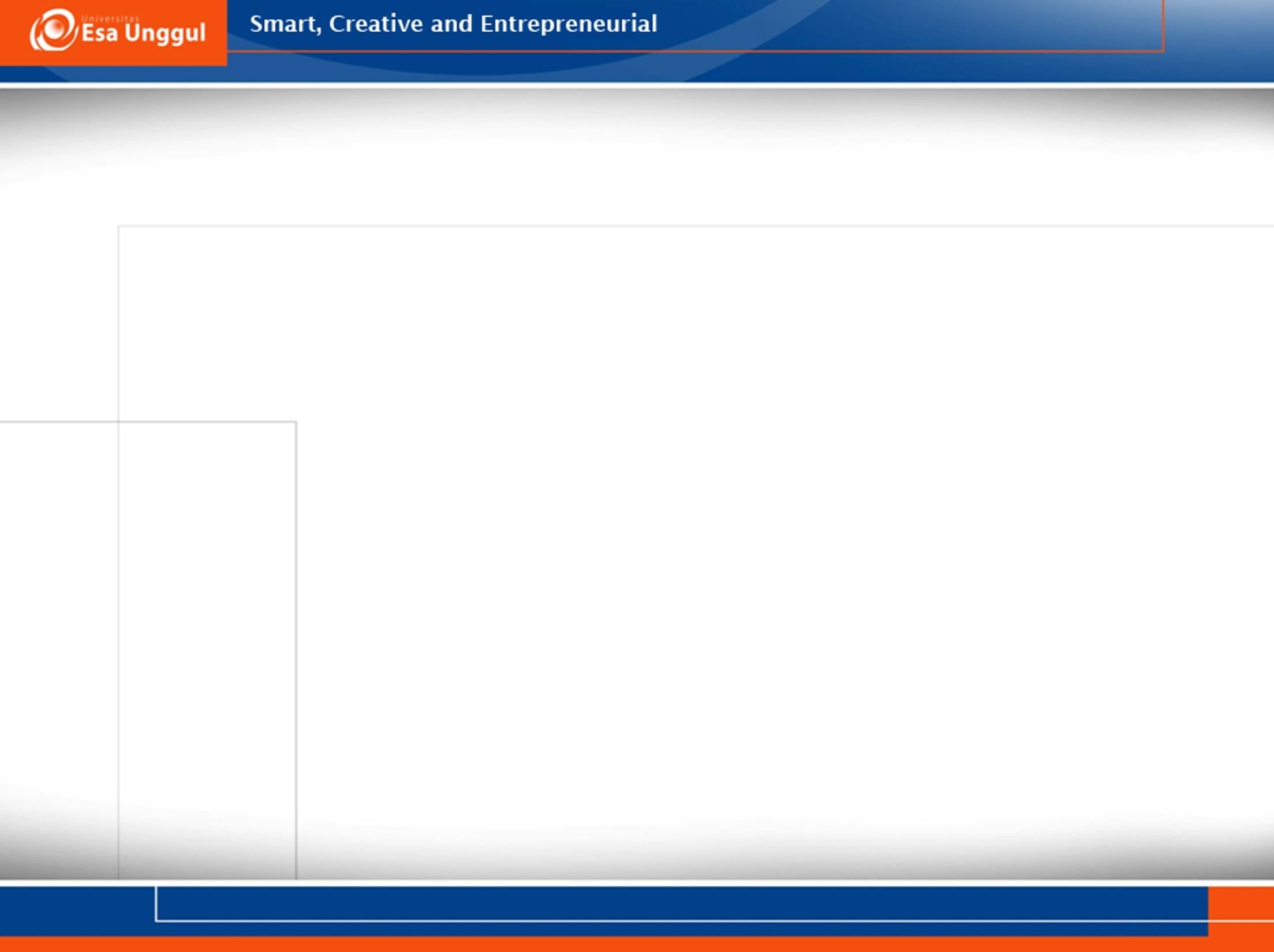 PENGHAMBAT MOTIVASI
Kurang pemahaman hakekat perilaku manusia & HAM
Abraham H. Maslow (Hierarchy of needs):
kebutuhan keseimbangan faali (physical)
kebutuhan rasa aman & tentram (security)
kebutuhan diterima lingkungan sosial (social)
kebutuhan diakui (self esteem)
kebutuhan menunjukkan kemampuan diri (actualisation)
8/29/2018
17
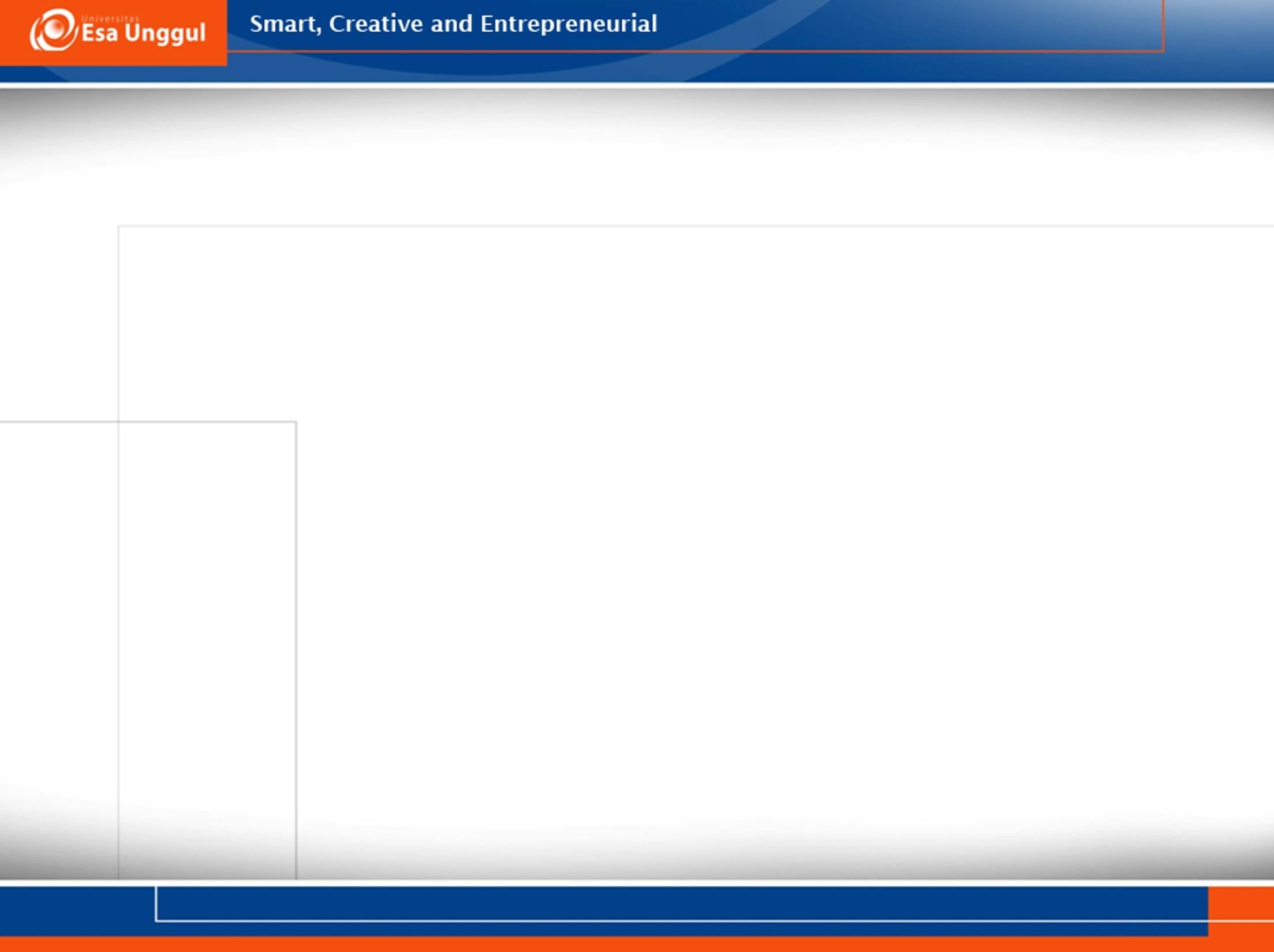 KOMUNIKASI
Proses pemindahan/
	pengalihan arti antara para anggota kelompok
Verbal dan non verbal
8/29/2018
18
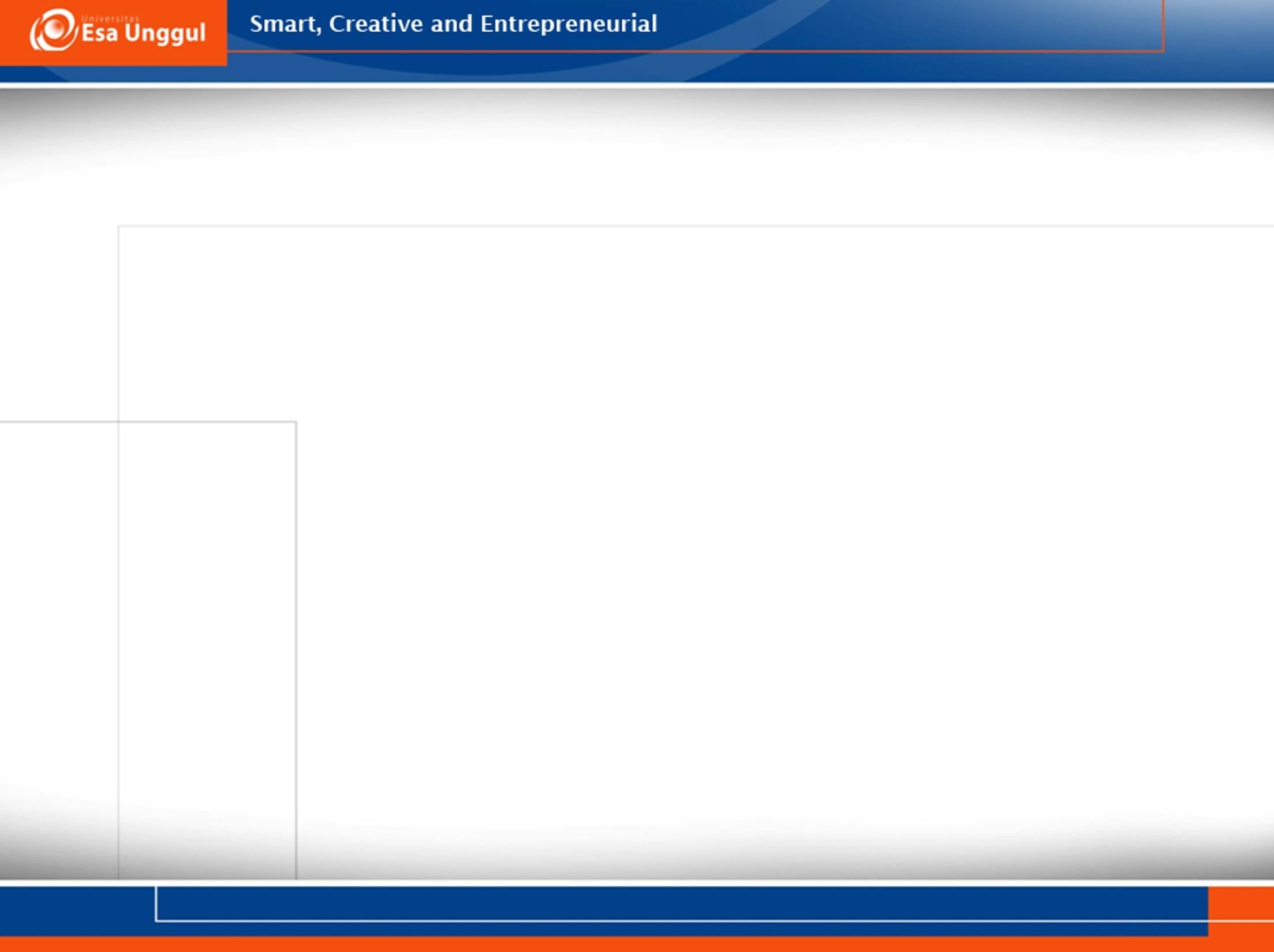 KOMUNIKASI
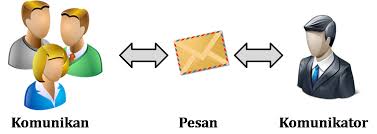 8/29/2018
19
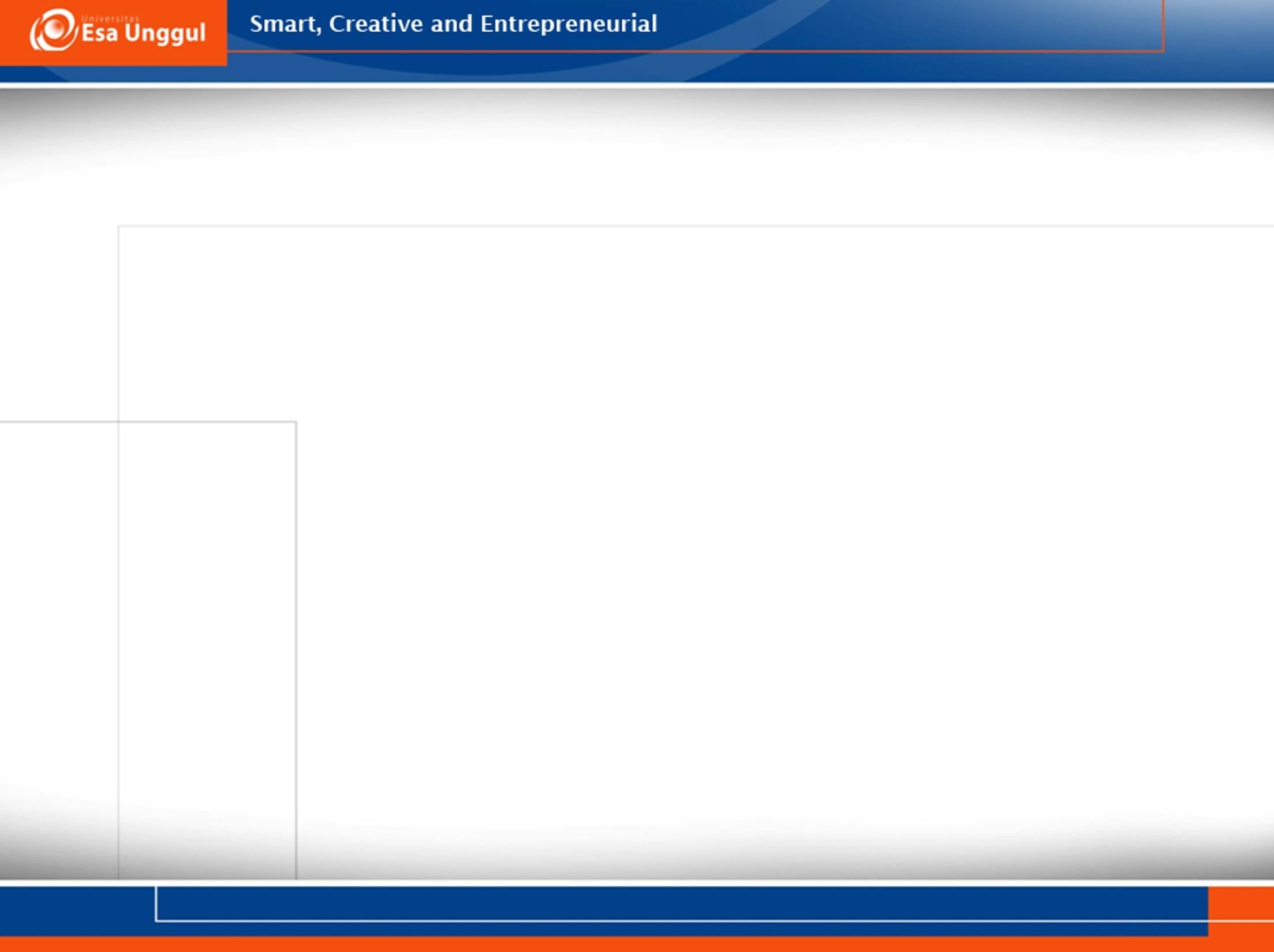 KOMPONEN KOMUNIKASI
8/29/2018
20
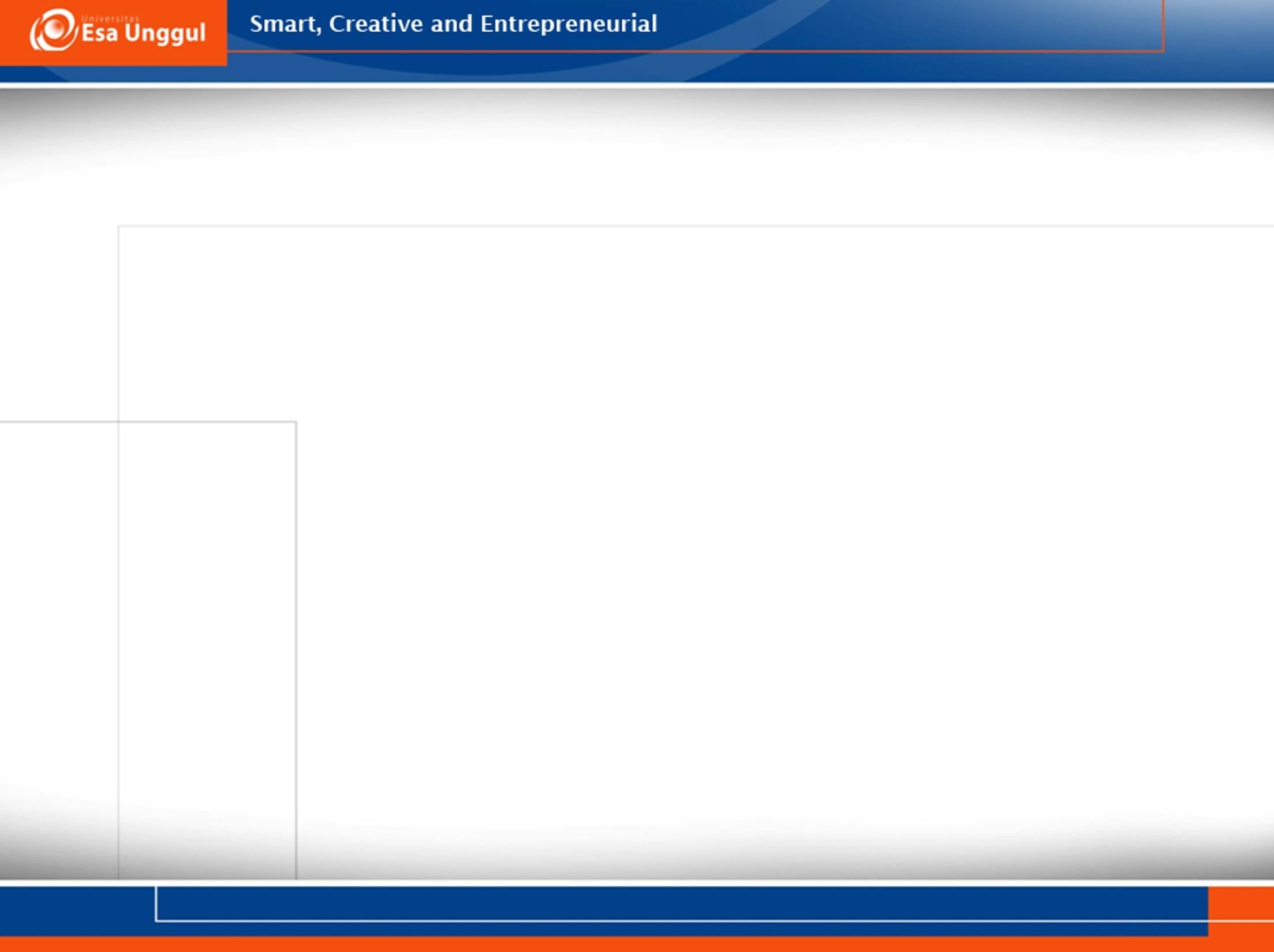 KOMUNIKASIPROSES DINAMIS
Singkat dan padat (concise)
Jenis informasi yg disampaikan lengkap (complete)
Hal-hal yg harus dikerjakan jelas (clear)
Mengandung tujuan jelas (concrete)
8/29/2018
21
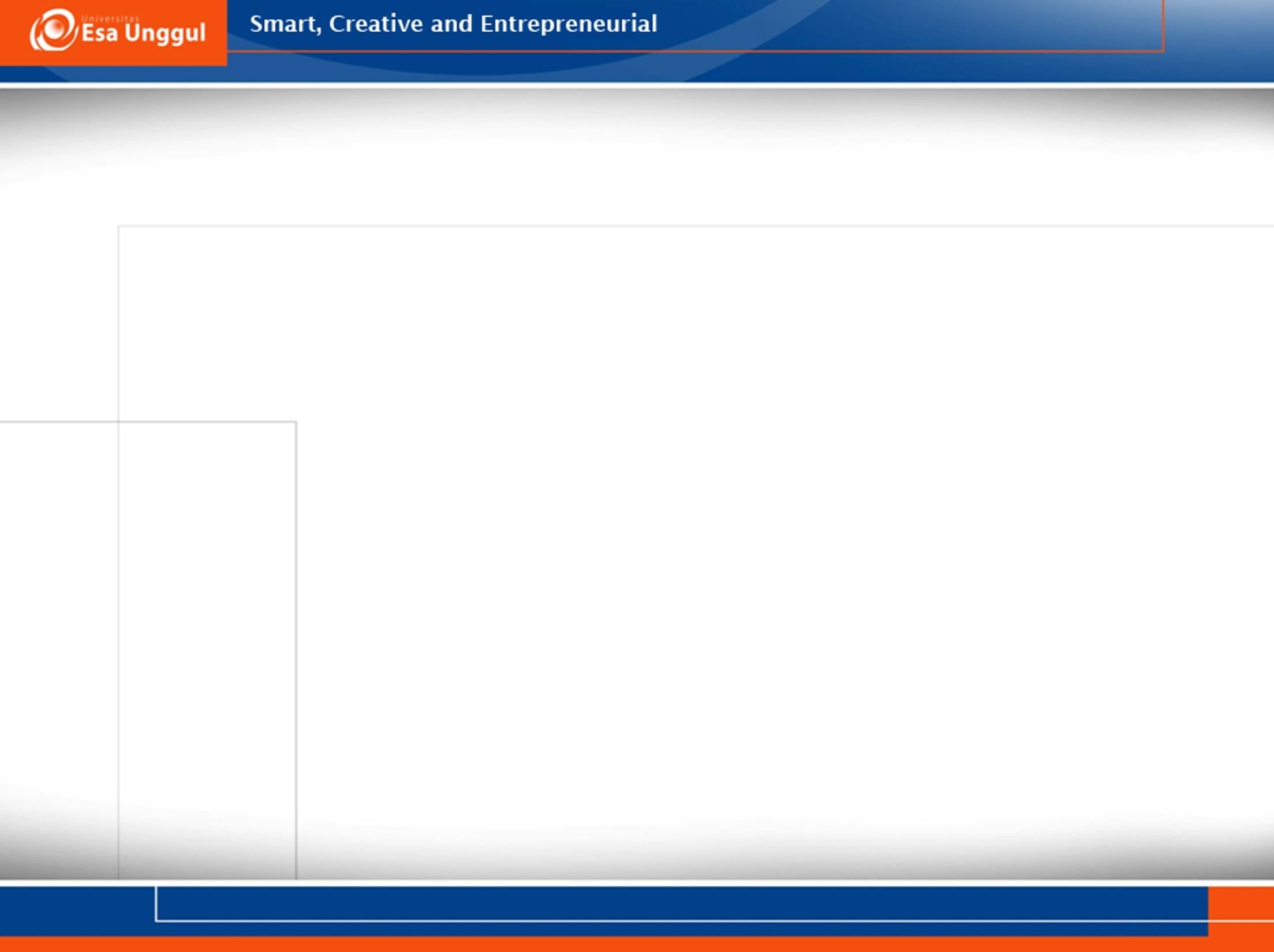 MENDENGAR
Penting memperoleh pesan
Mengambil kesimpulan
Evaluasi yg disesuaikan
Pesan utama diingat
Pengertian keseluruhan
Perhatikan
Tanyakan ulang (bila diperlukan)
Respon
8/29/2018
22
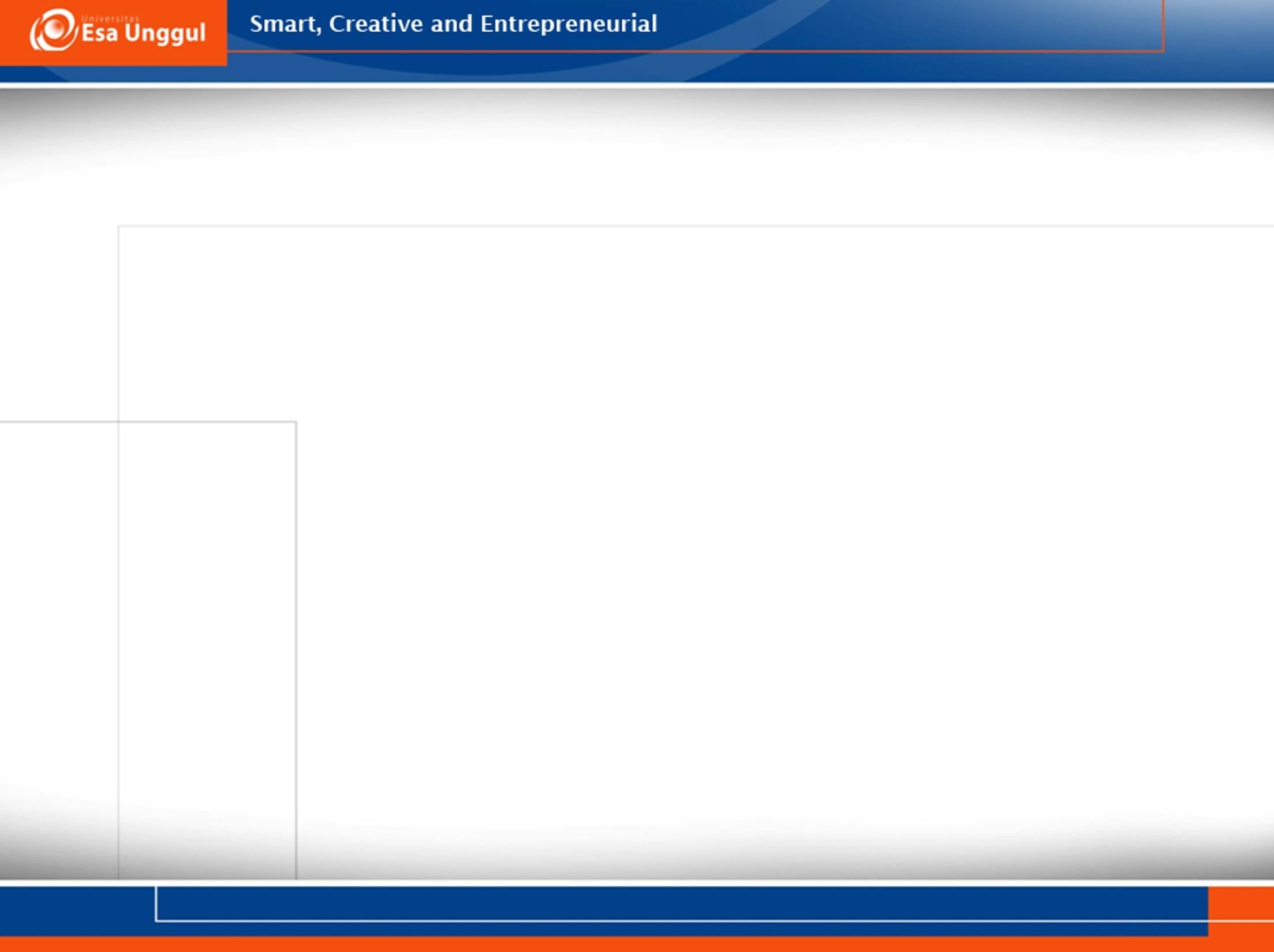 HAMBATAN KOMUNIKASI
8/29/2018
23
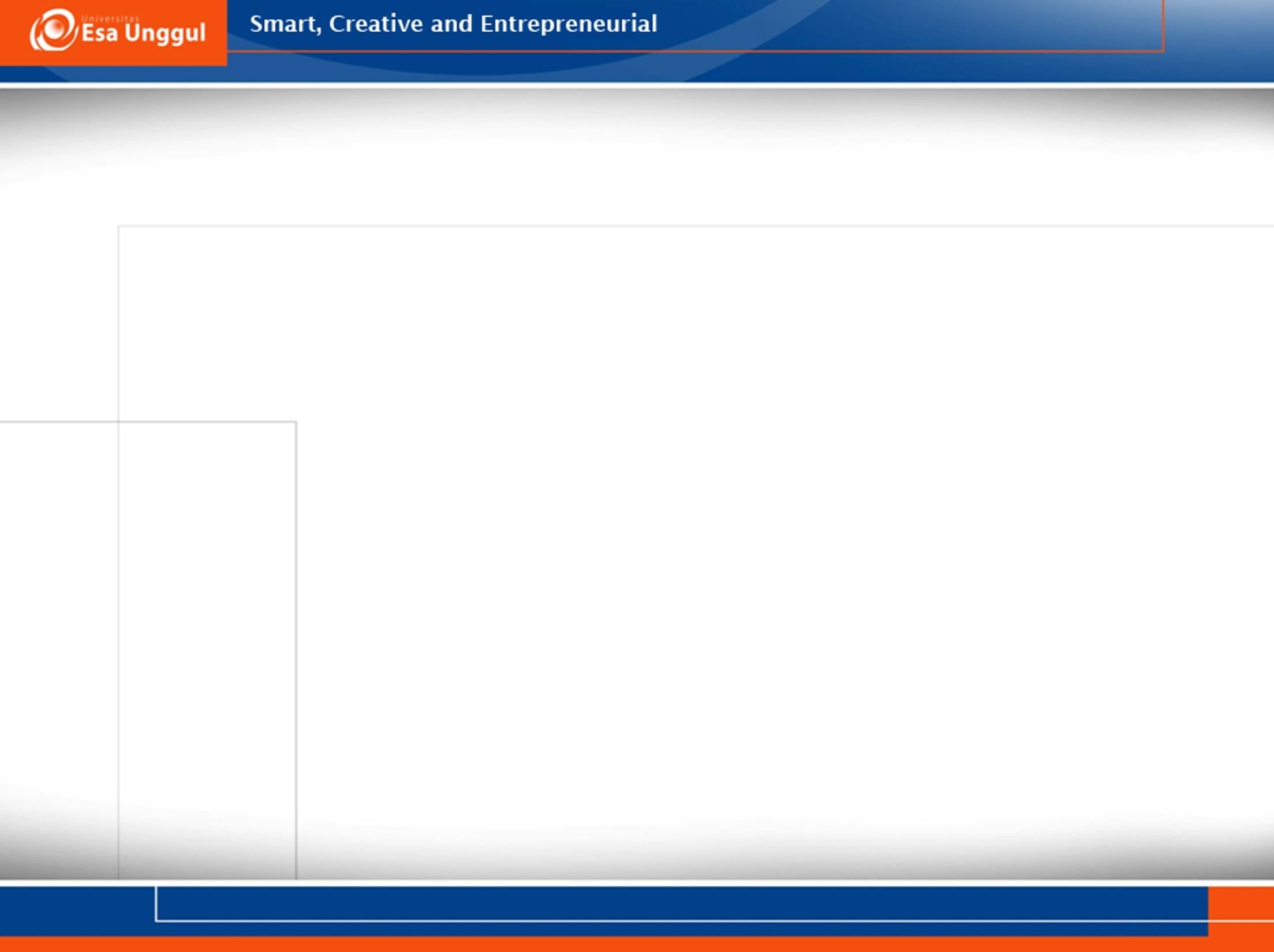 PENGAWASAN
Langkah penting dlm proses admin
Tidak dapat dilaksanakan tanpa perencanaan
Alat mencegah penyelewengan/
	penyimpangan
Alat mengukur kemajuan yg telah dicapai
Sangat erat kaitannya dg perencanaan
8/29/2018
24
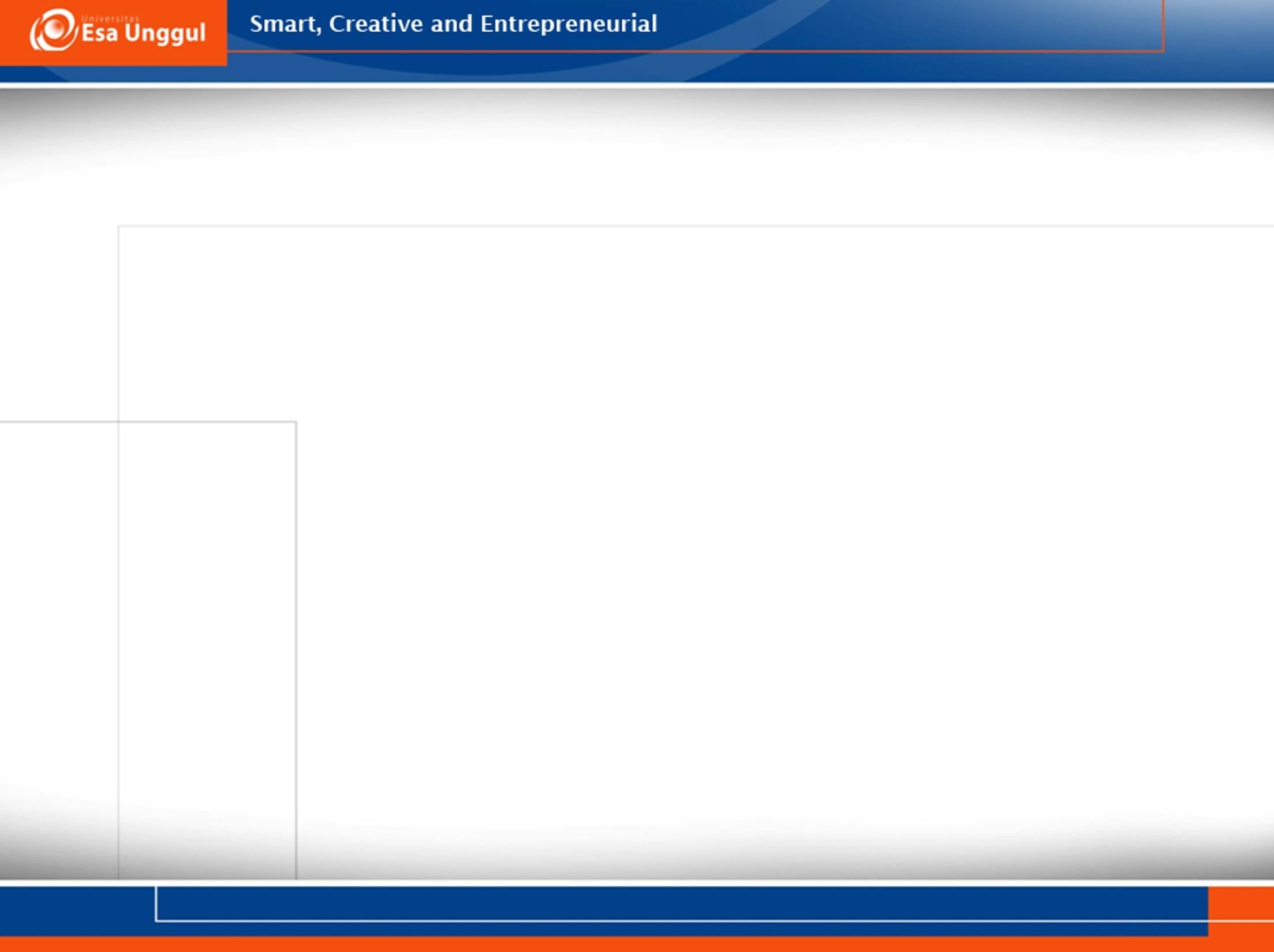 PENGAWASAN
Satu langkah dari keseluruhan proses administrasi
Pengamatan & pengukuran kegiatan operasional & hasil yg dicapai dibandingkan dg sasaran & standar
Usaha menganalisis semua kegiatan --- terlaksana sesuai dg kebijakan, strategi, keputusan, rencana & program kerja yg telah dianalisis, dirumuskan & ditetapkan seblm
8/29/2018
25
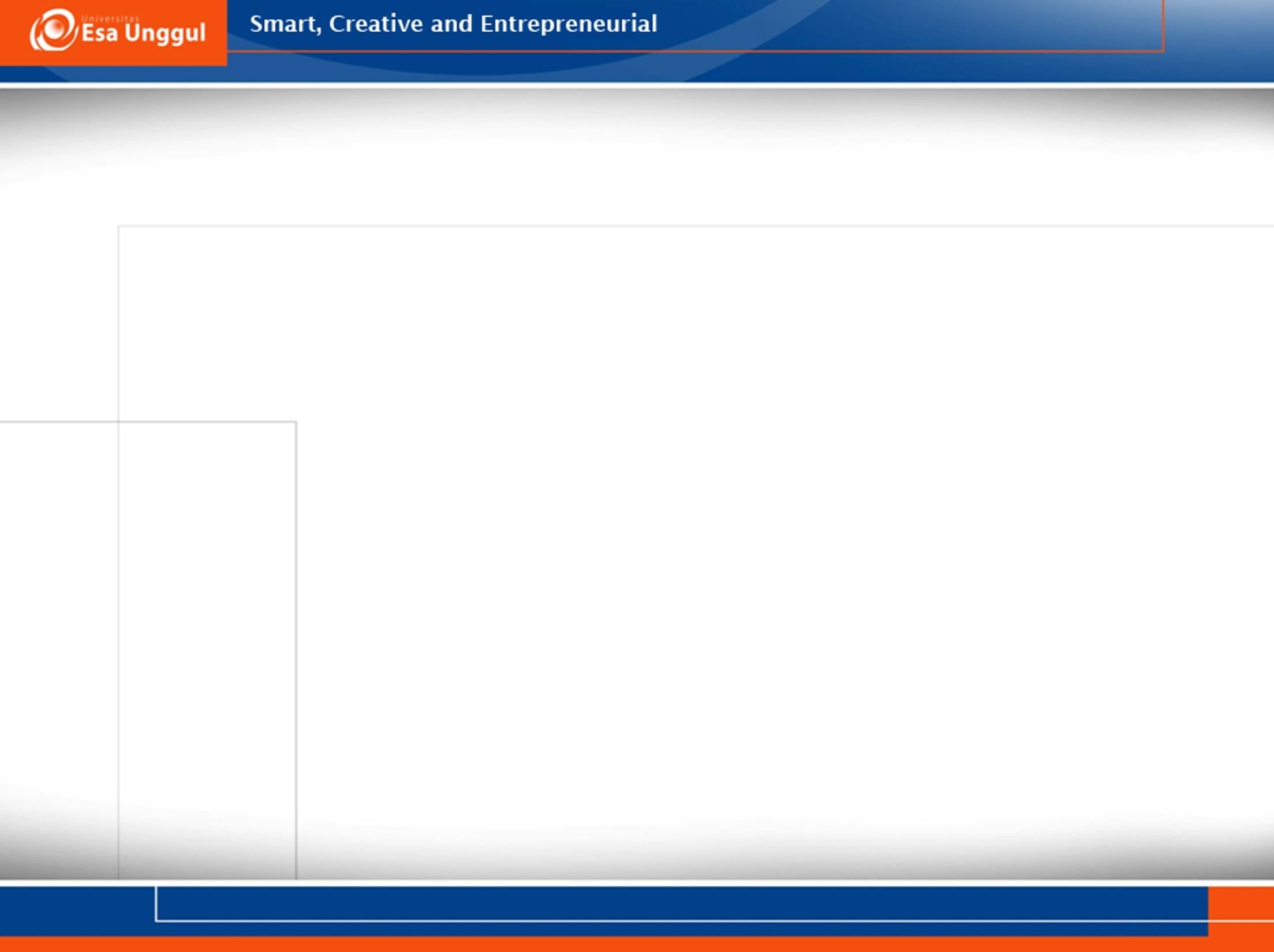 CONTROLLING
Controlling is determining whether planning has effective and taking steps to ensure that objectives and goals are met (Huffman, 1994)
Pengamatan & pengukuran suatu kegiatan operasional dan hasil yg dicapai--- sasaran dan standar (Siagian,P,1995)
8/29/2018
26
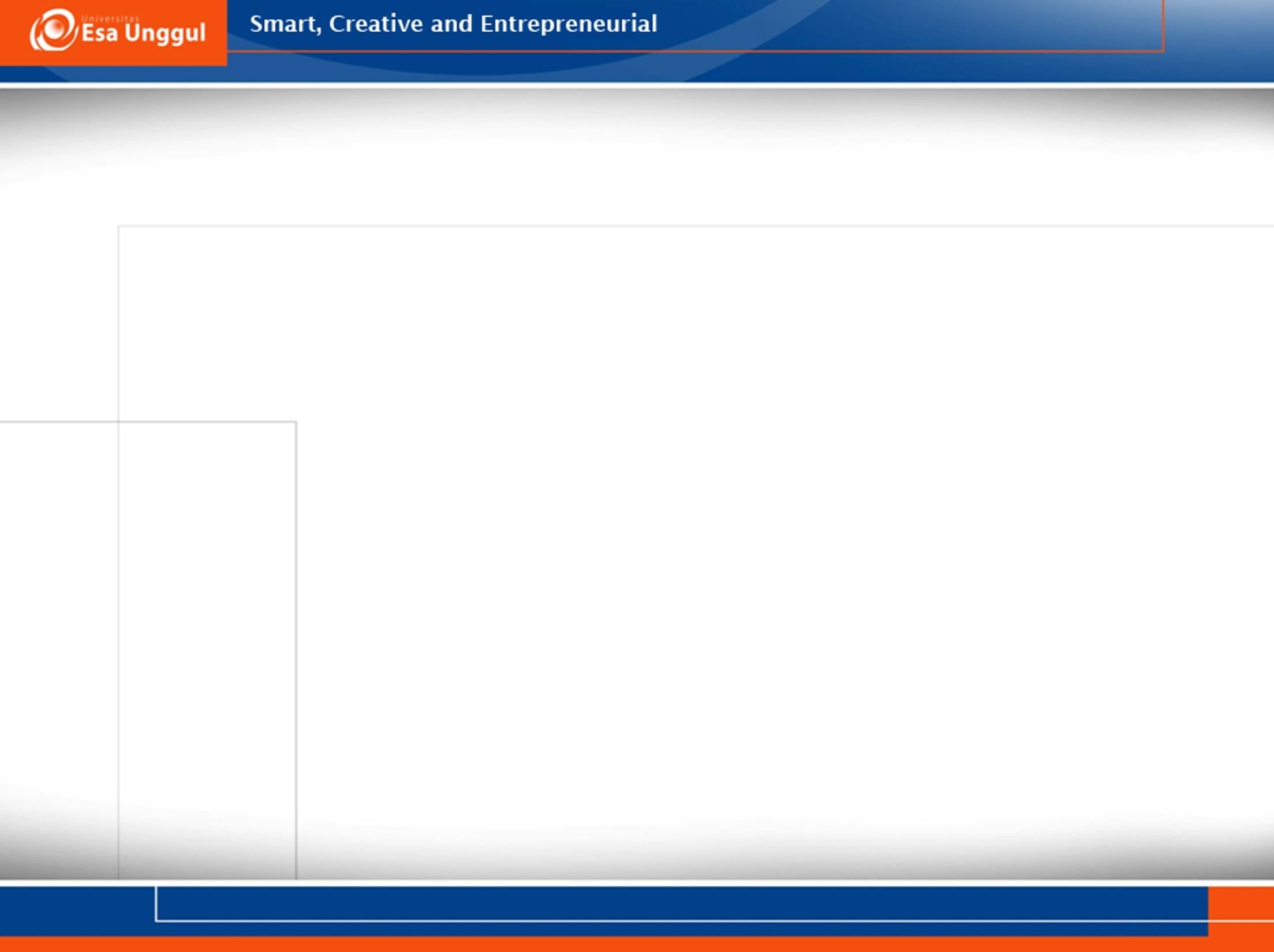 PENGAWASAN
Proses pengamatan dari pelaksanaan seluruh kegiatan organisasi utk menjamin agar semua pekerjaan yg sedang dilakukan berjalan sesuai dg rencana (Siagian, P, 1997)
8/29/2018
27
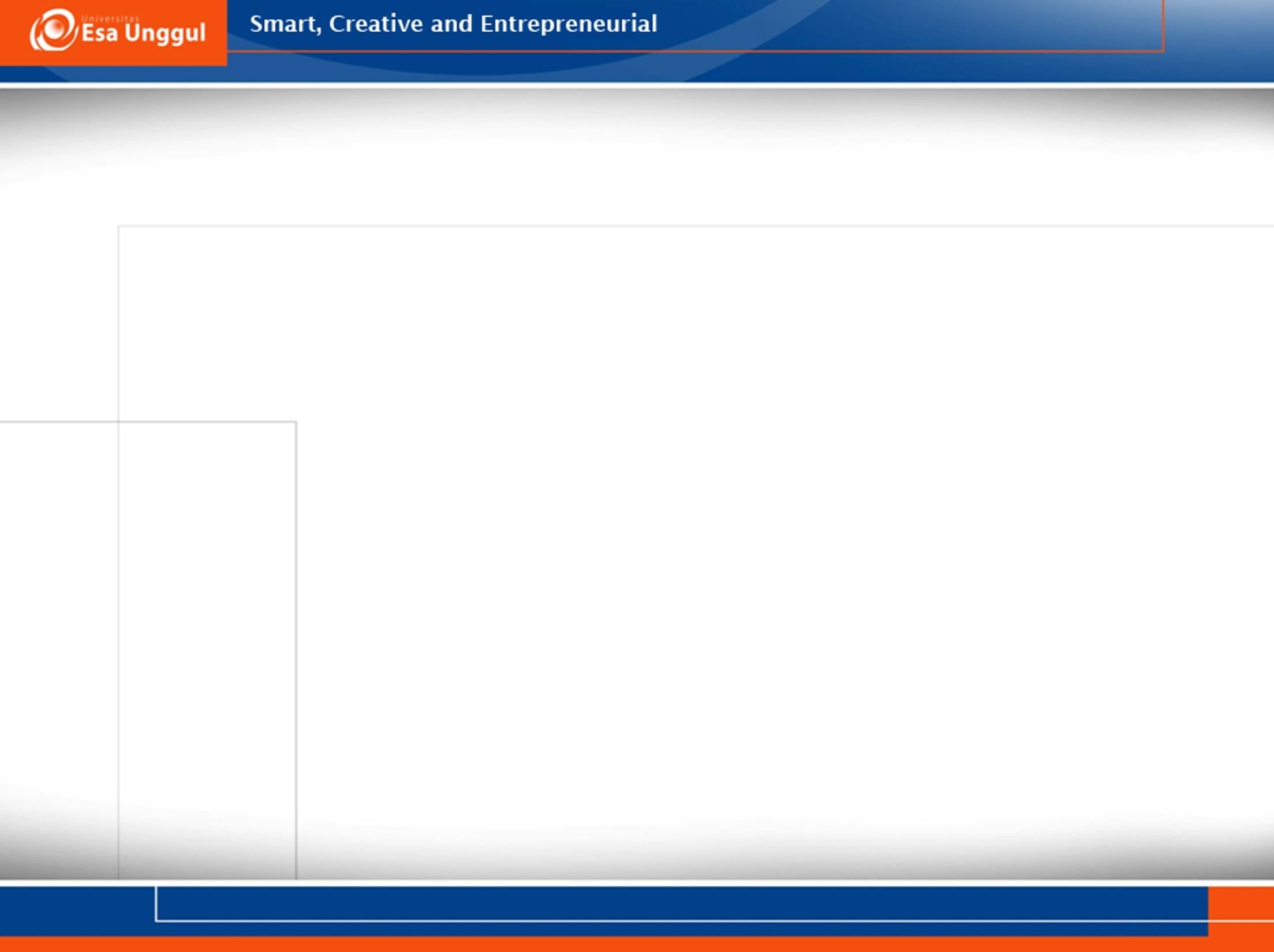 MENGAPA PERLU PENGAWASAN ?
Mengukur kemajuan yg dicapai bukan mencari kesalahan membimbing
Adakah penyimpangan ?.tidak membuat takut bawahan
mengambil langkah perbaikan
Mencegah terjadinya penyimpanan arah yg ditempuh oleh organisasi
8/29/2018
28
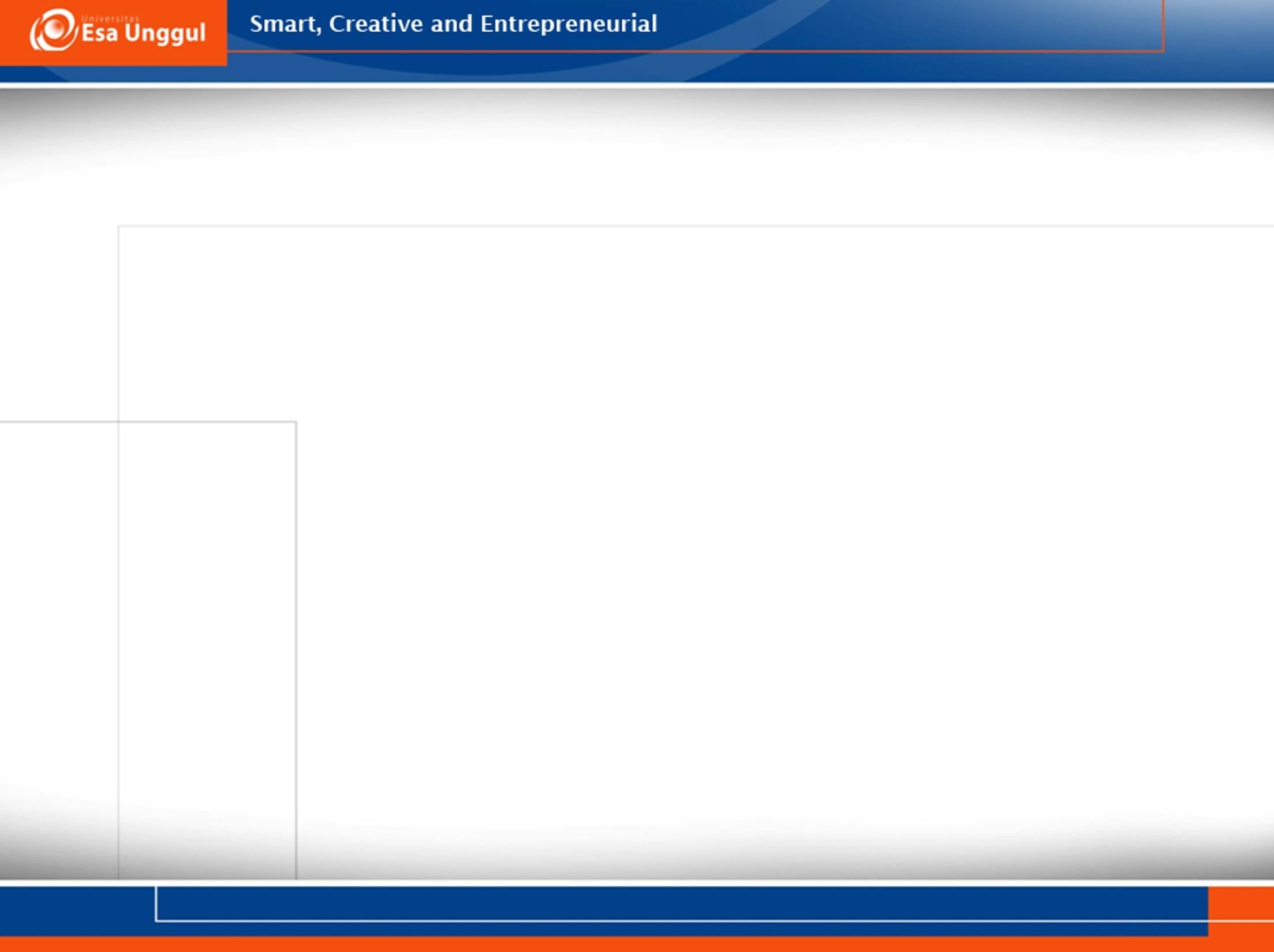 SASARAN UTAMA PENGAWASAN
Kebijakan & strategi diselenggarakan sesuai/tdk
Anggaranefisien & efektif
Anggota berorientasi pd kelangsungan hidup & kemajuan organisasi scr keseluruhan
Penyediaan & pemanfaatan sarana & prasarana kerjamanfaat bagi org
Standar mutu terpenuhimaksimal
Prosedur kerja ditaati
8/29/2018
29
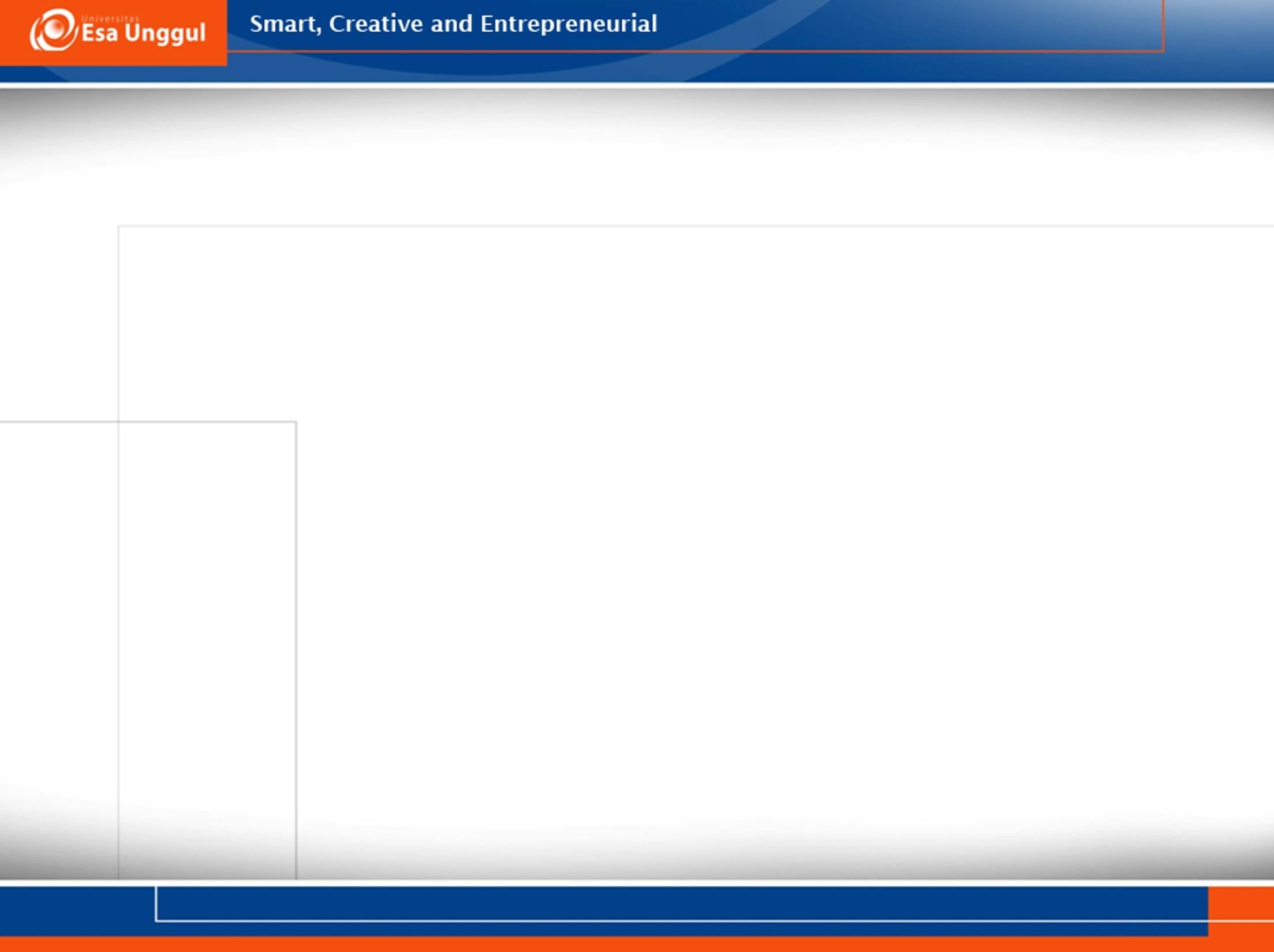 PENGAWASAN EFEKTIF
Sesuai dengan rencana
Kecocokan metode & teknik pengawasan dg kebutuhan organisasi
Dukungan thd kelancaran pelaksanaan fungsi organik manajemen
Cakupan yg menyeluruh
Kehematan penggunaan biaya
Keterkaitan dg pencapaian tujuan & sasaran organisasional
8/29/2018
30
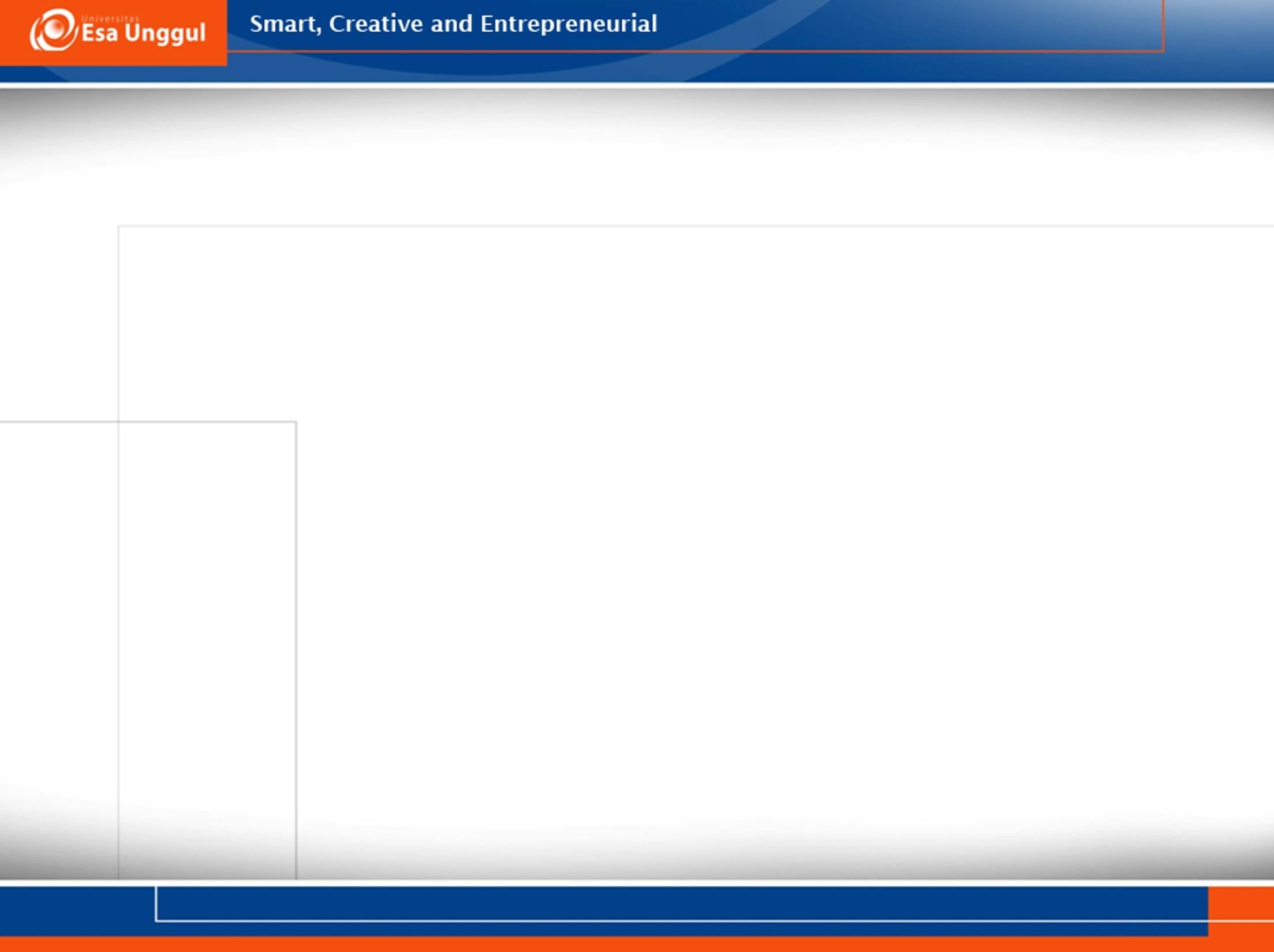 INSTRUMEN PENGAWASAN
Standar hasil yg direncanakan   
 Anggaran
 Data statistik
 Laporan
 Auditing
 Observasi langsung
8/29/2018
31
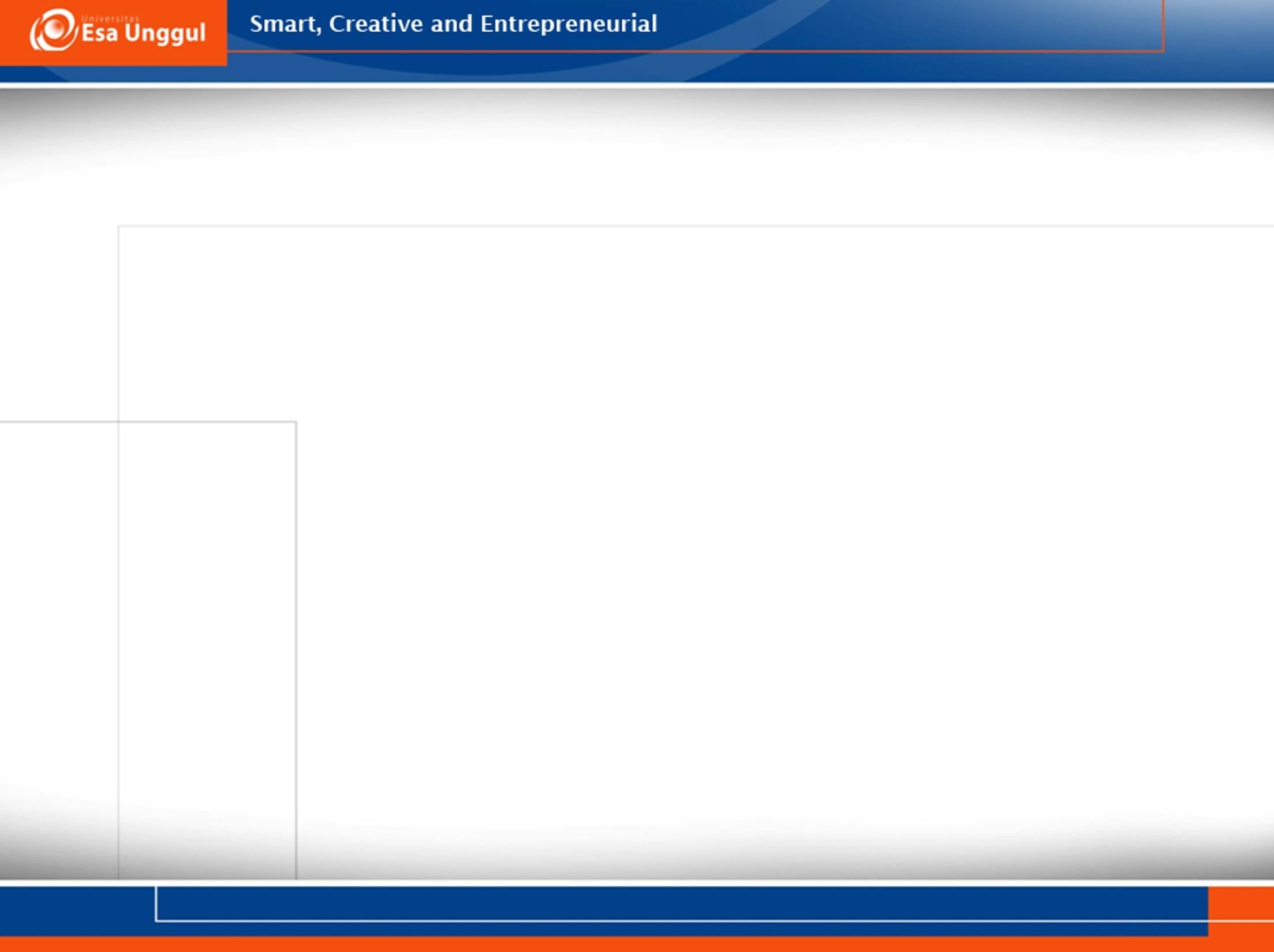 OBJEK PENILAIAN
Hasil yg dicapai dlm kurun waktu tertentu
Biaya yg dikeluarkan     biaya tersedia
Tenaga yg dipergunakan
Sarana dan prasarana yg dimanfaatkan
Efektifitas mekanisme dan prosedur kerja yg ditetapkan
8/29/2018
32
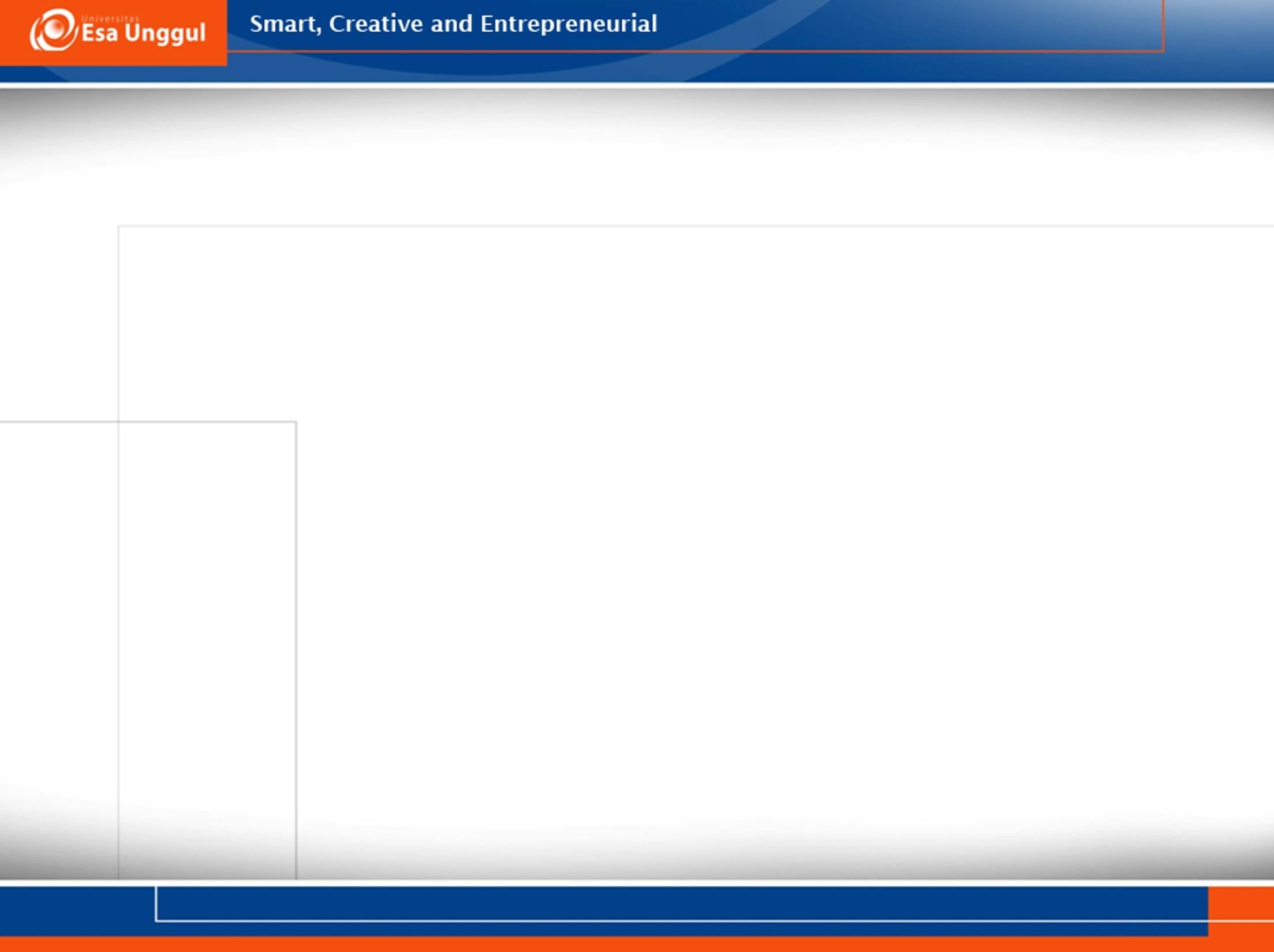 TUGAS 2
Direktur merencanakan pengembangan unit kerja RMIK. Saudara diminta menyusun daftar fasilitas dan peralatan apa saja yang dibutuhkan.   
Seringkali kita menemukan pekerjaan-pekerjaan yang tidak selesai. Padahal manajer telah menyusun rencana kegiatan dan tenaga yang bertugas. Fungsi manajemen apakah yang tidak berjalan dengan baik ?
8/29/2018
33